Doha courses on European union law POLICY BRIEF WRITINGEU &Environmental Law and HUMAN RIGHTSDr. RAFAEL BROWN
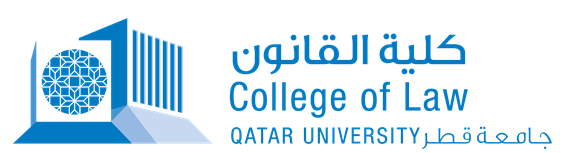 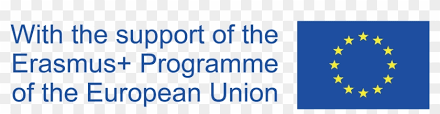 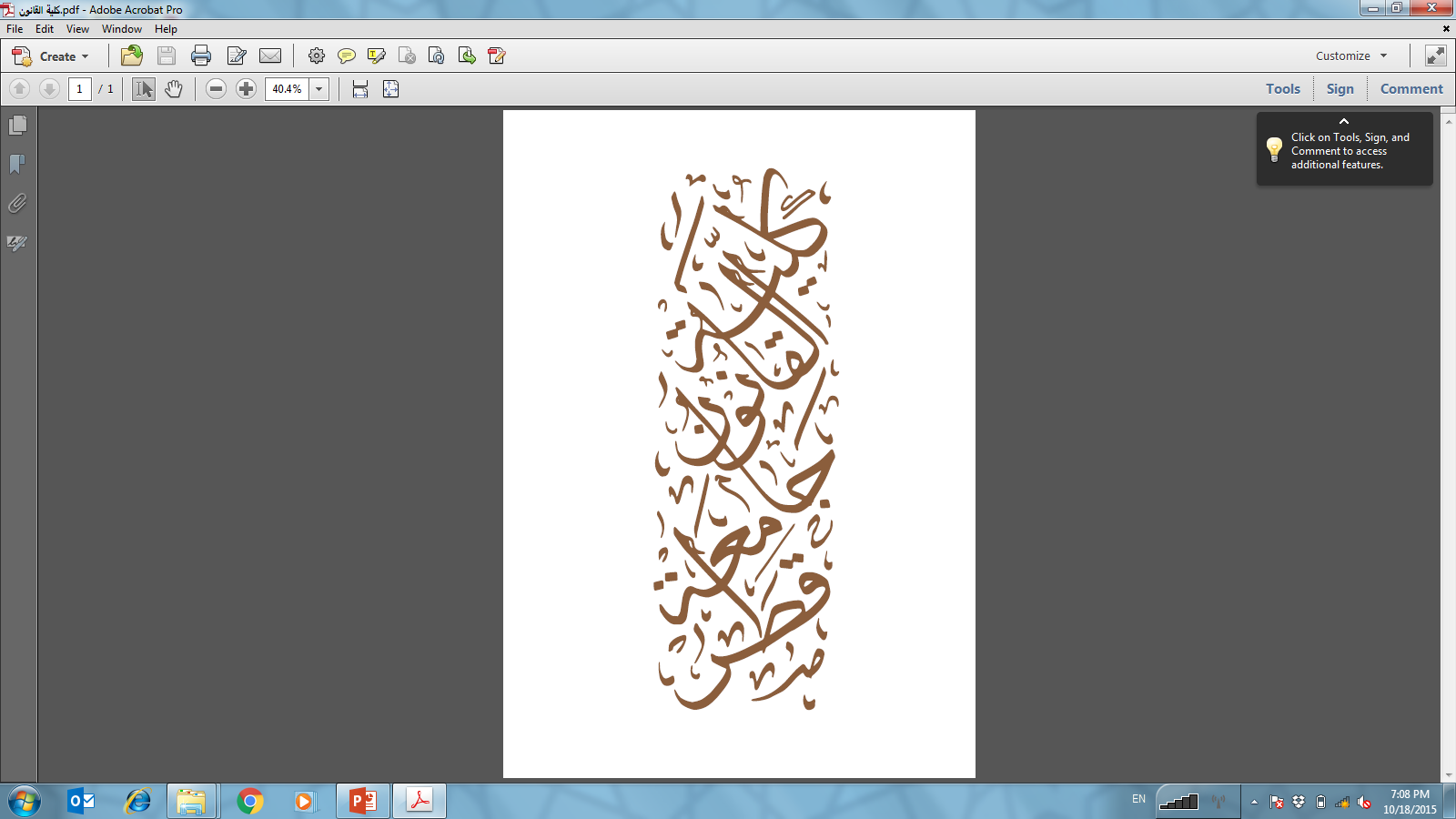 WELCOME TO THE COURSE
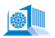 Instructor
Dr. Rafael Brown, Clinical Assistant Professor, College of Law, Qatar University; Affiliate, Centre for Law and Development
Research Interest: artificial intelligence, cybersecurity, legal writing and analysis, arbitration
Website: http://qufaculty.qu.edu.qa/rbrown/projects/
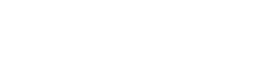 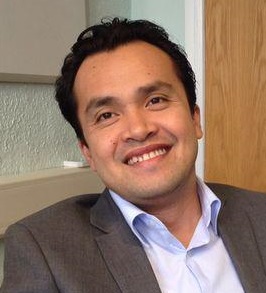 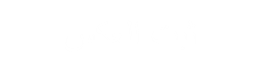 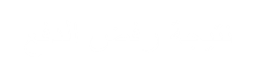 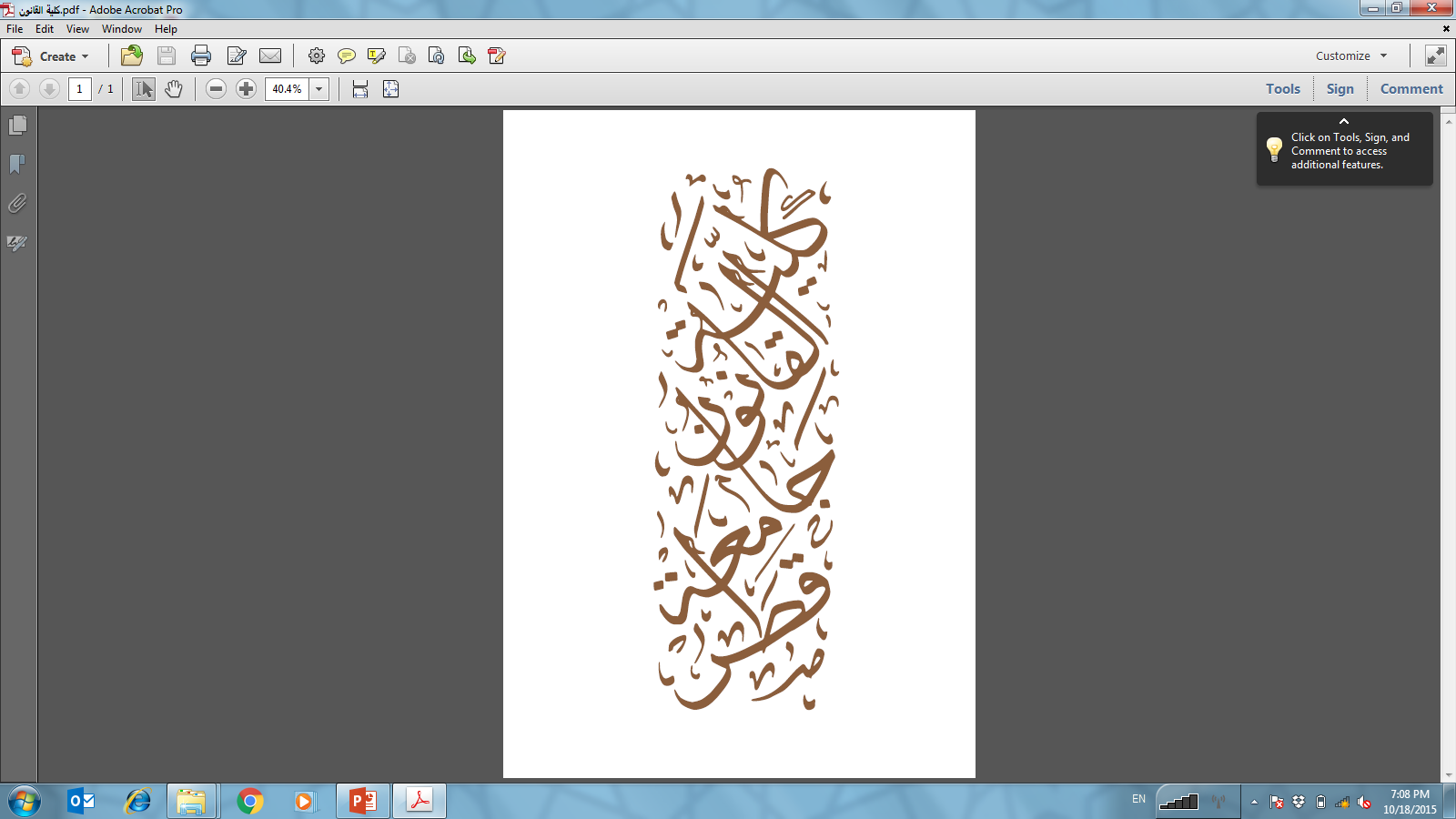 WELCOME TO THE COURSE
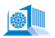 Contact Details
Email: rbrown@qu.edu.qa
Office: C356, Bldg I09, Rm D305
Office Hours: Sunday/Tuesday, 11:00AM – 12:00 PM; Monday/Wednesday 10:00AM-11:00AM
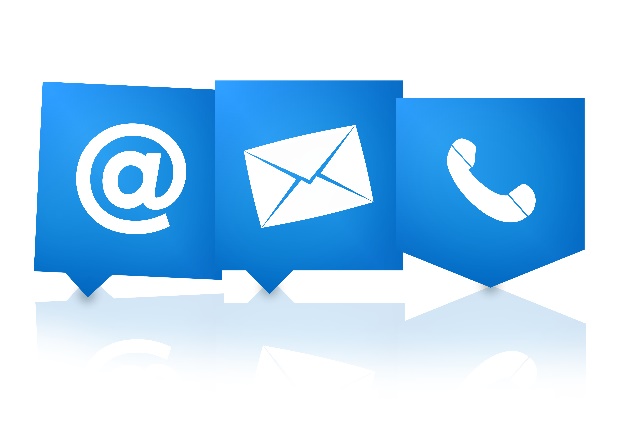 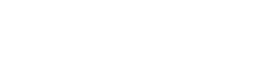 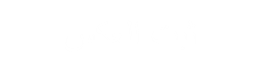 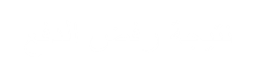 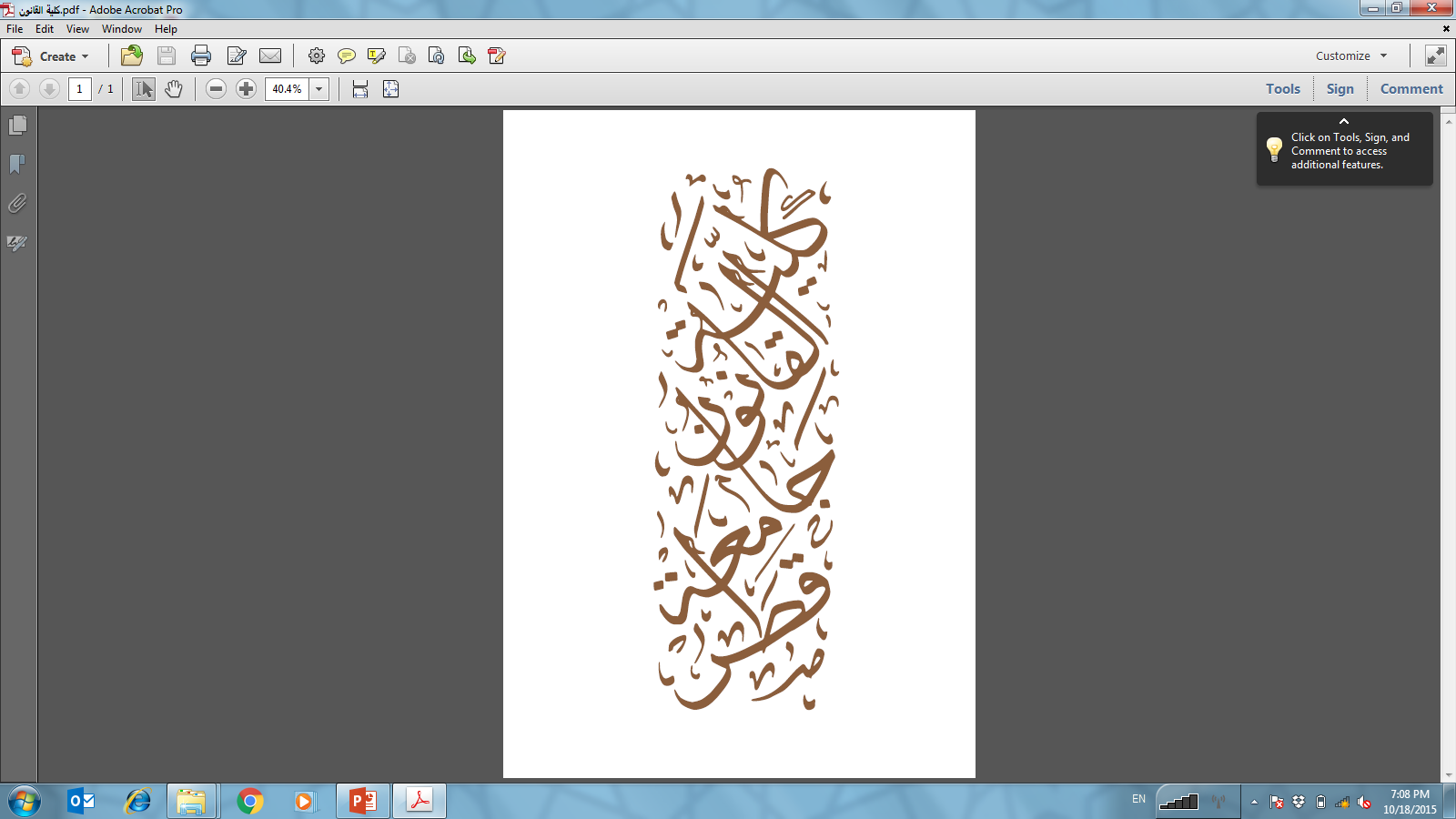 WELCOME TO THE COURSE
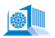 Course Information
Class Days: Monday, Tuesday, Wednesday, Thursday
October 18-21, 2021
Class Time: 8:00 PM – 9:00 PM
Classes will be held online via Microsoft Teams
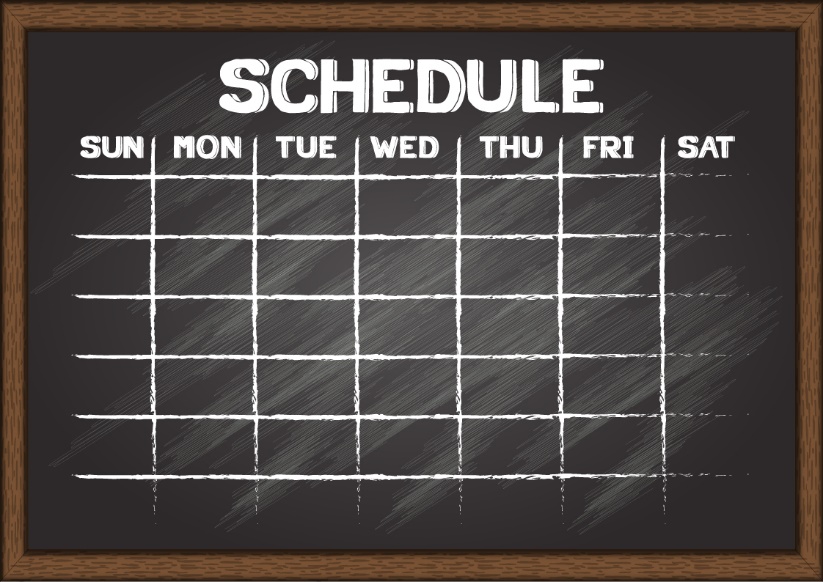 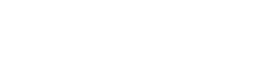 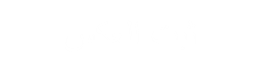 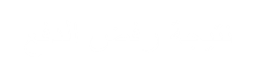 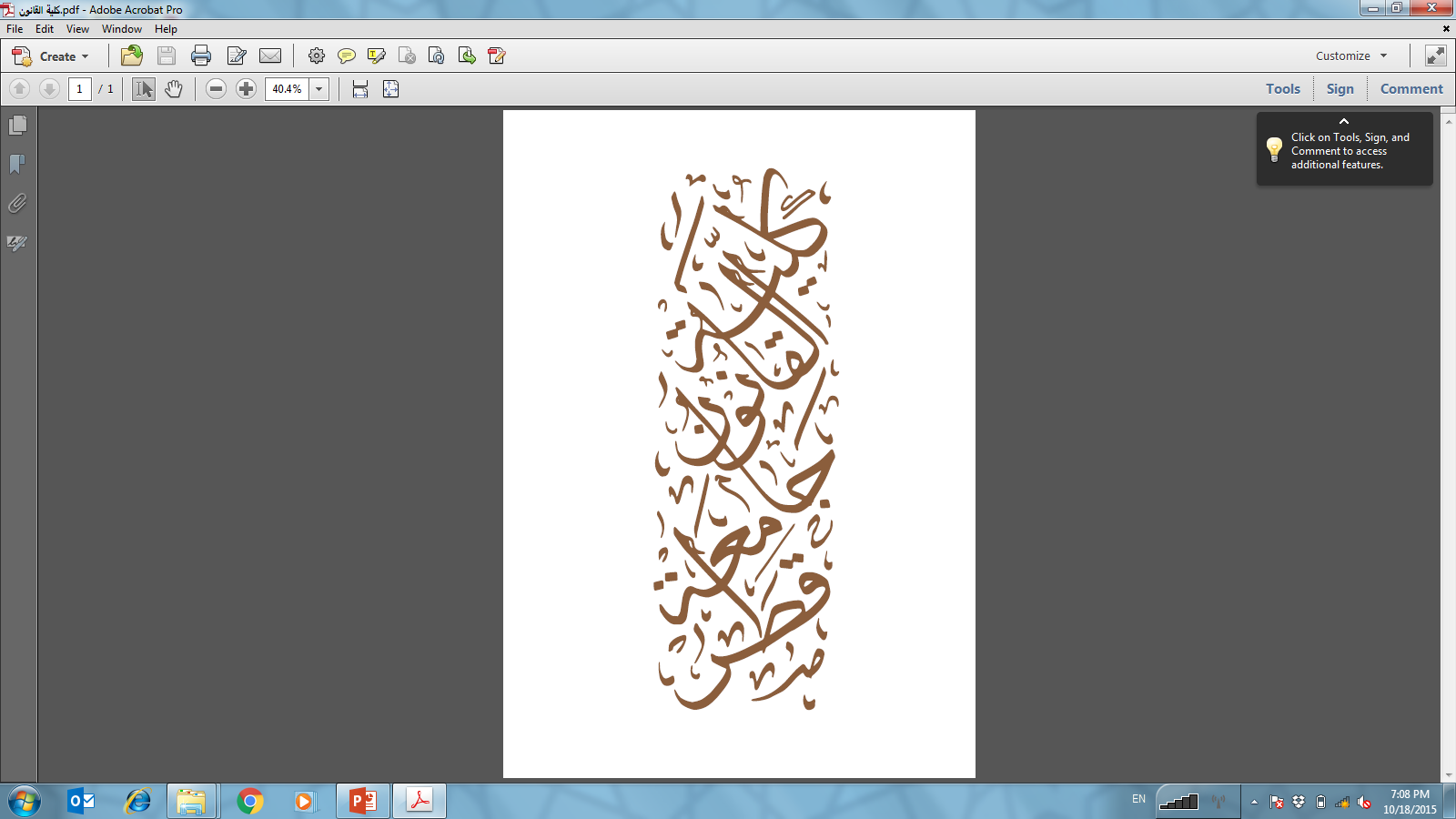 DAY 1: Introduction
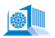 Course Introduction
Policy Brief Writing
Advocacy Policy Briefs
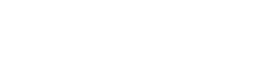 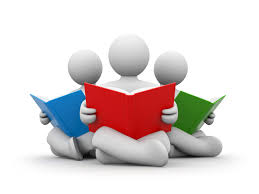 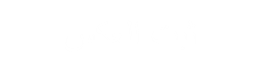 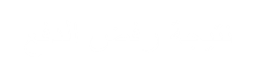 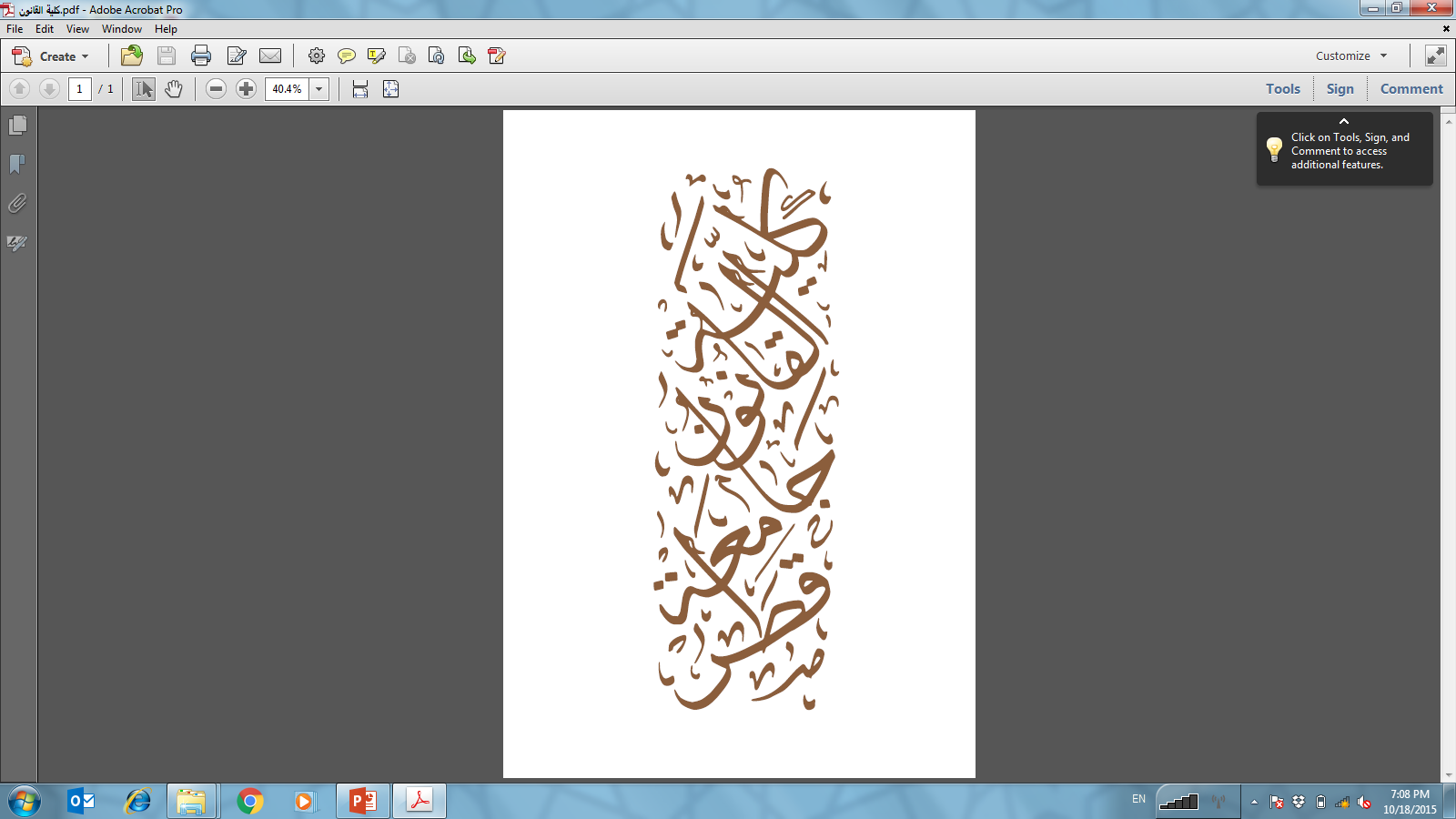 LEARNING OUTCOMES
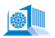 Learn what is an advocacy policy brief
Learn how to write a policy brief
Learn how to use policy brief as an advocacy tool
Learn how to support and promote your policy brief
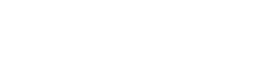 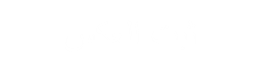 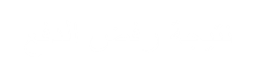 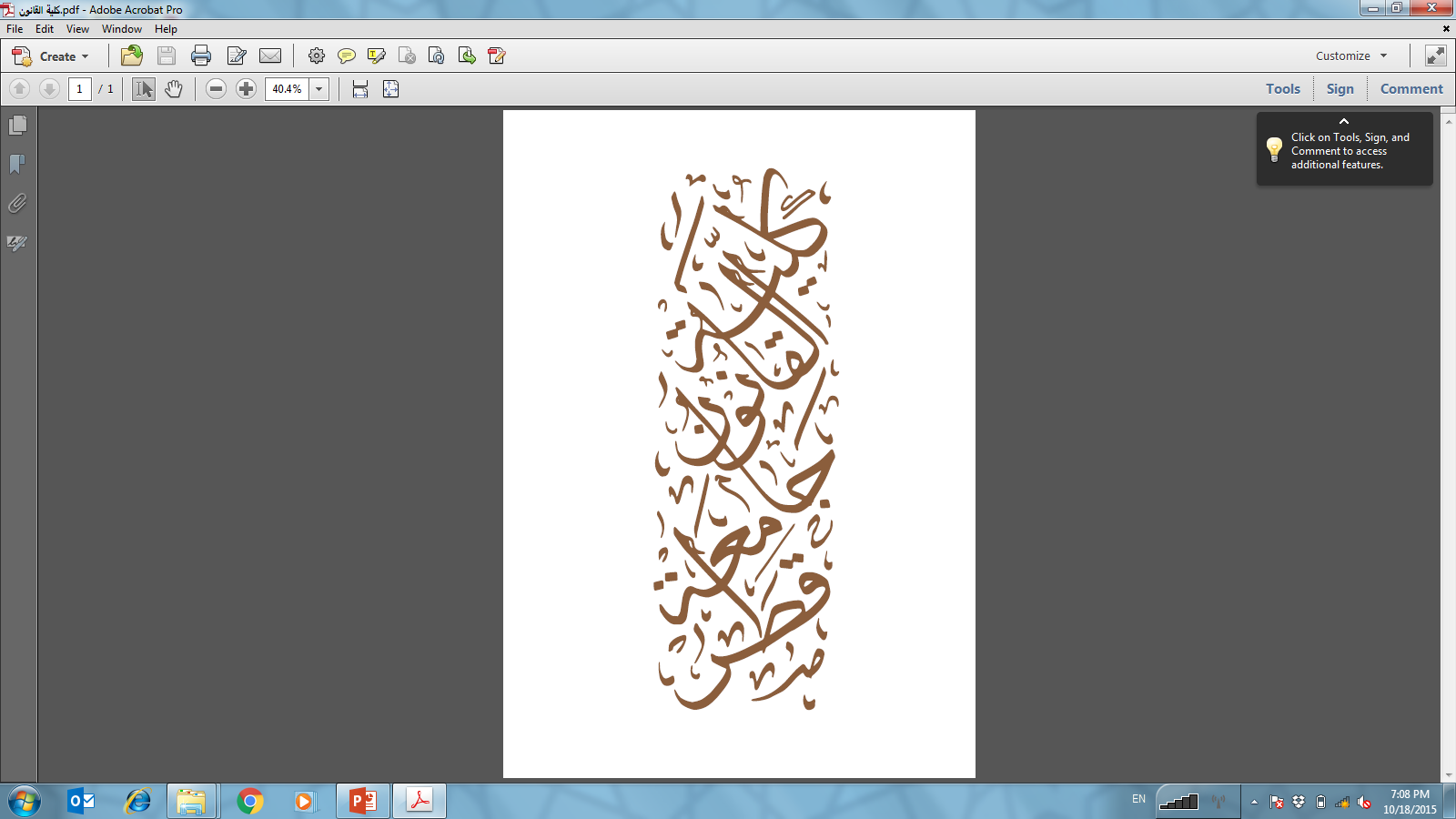 Syllabus Overview
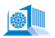 Day 1: Introduction
Course Introduction
Policy Brief Writing
Advocacy Policy Briefs
Day 2: Policy Brief Topic Exploration and Template
Explore EU and environmental law issues, and EU and human rights issues
Policy Brief Template
Day 3: Policy Brief Present and Defend
Present and Defend: EU and Environmental Law Problem
Present and Defend: EU and Hunan Rights Law Problem
Day 4: Evidence, Strategy, and Promotion
Evidence Based Policy Brief
Advocacy Communication Tool
Promoting your Policy Brief
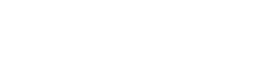 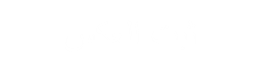 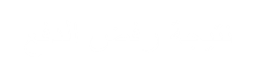 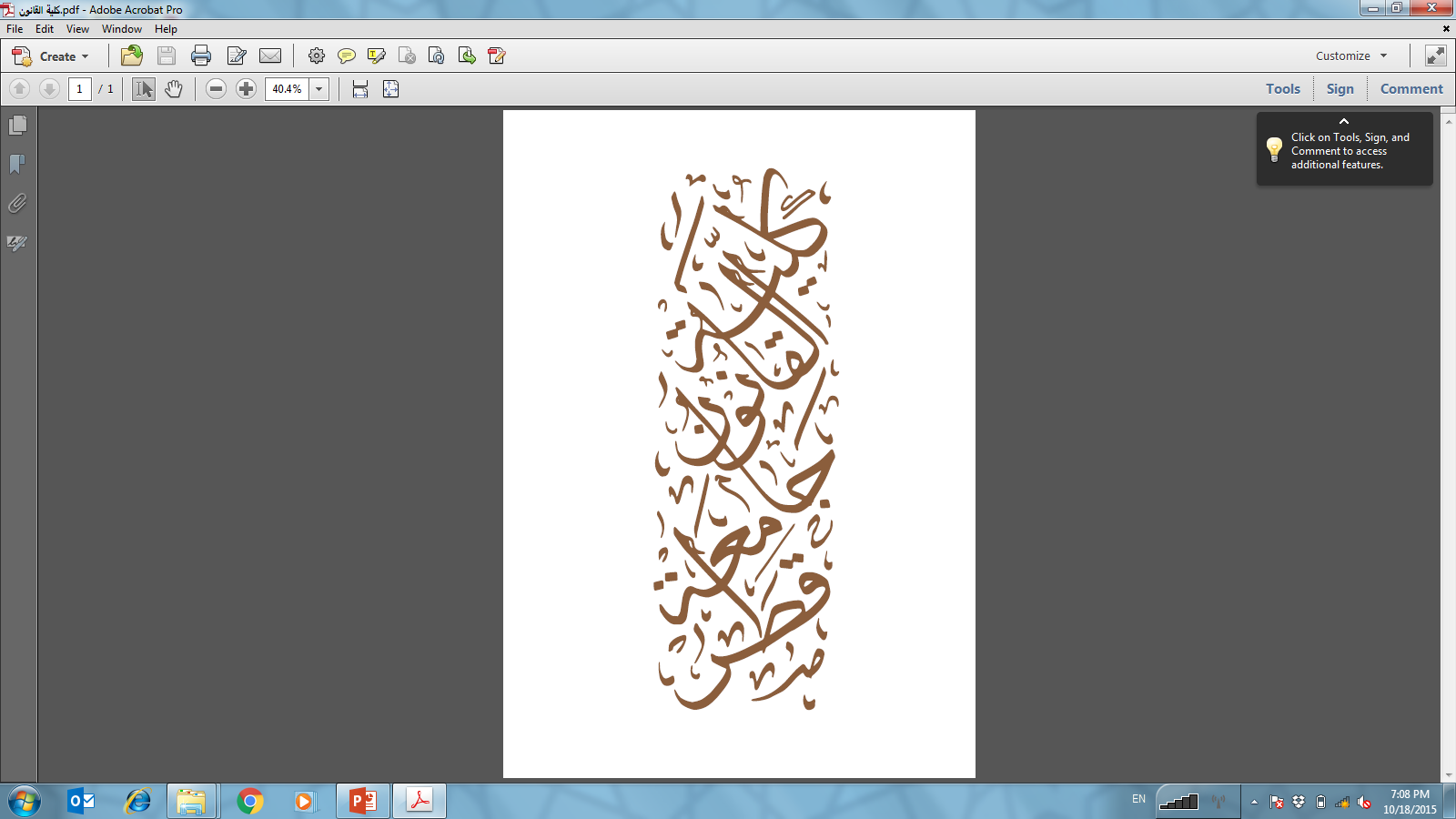 COURSE Introduction
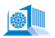 What is the class deliverable?
Policy Brief (3-6 pages, 750-1500 words)
DUE October 28, 2021, 8pm
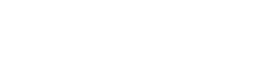 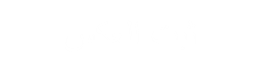 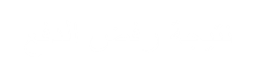 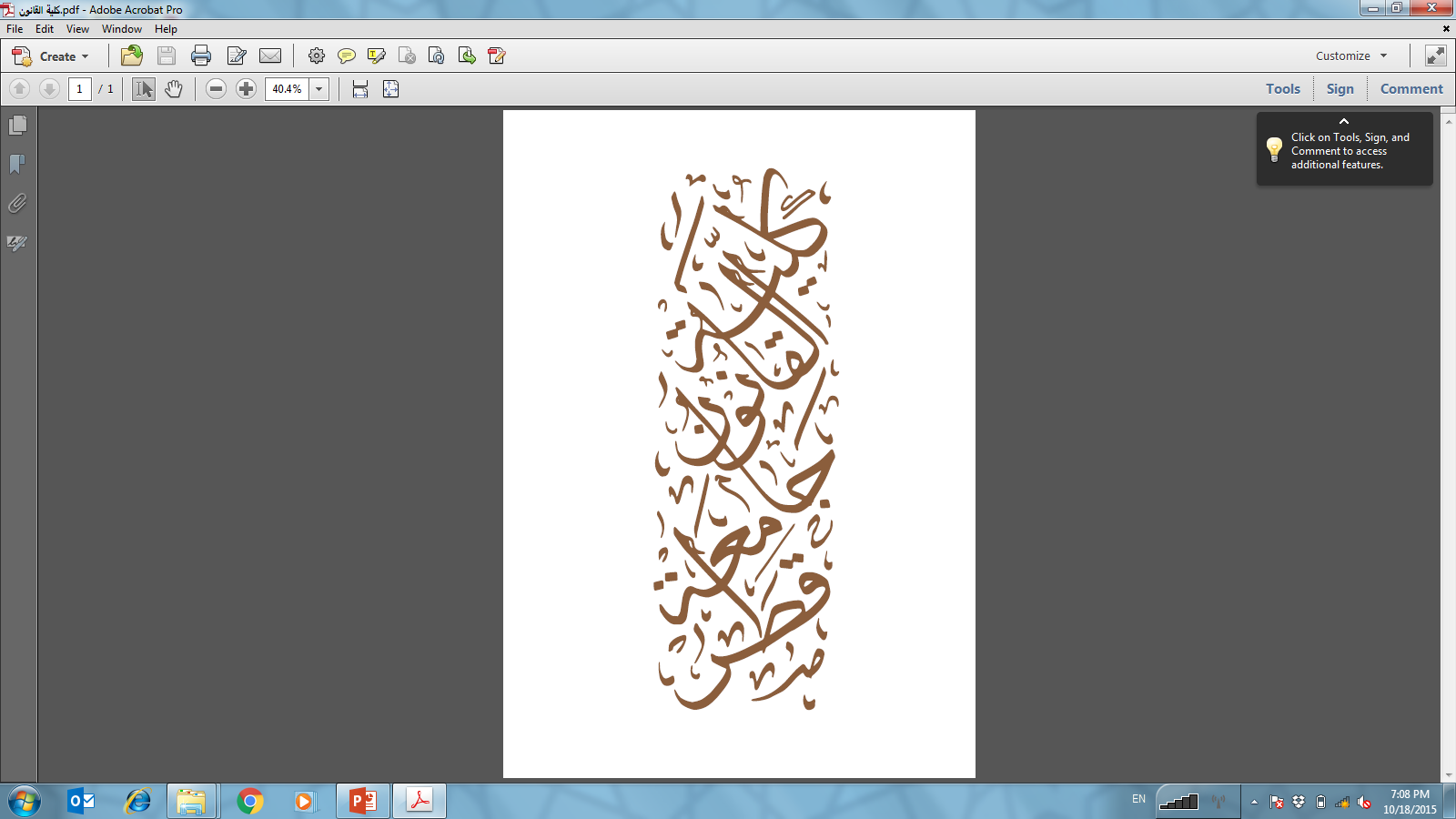 ADVOCACY
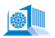 What is advocacy?
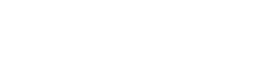 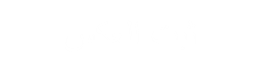 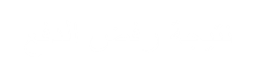 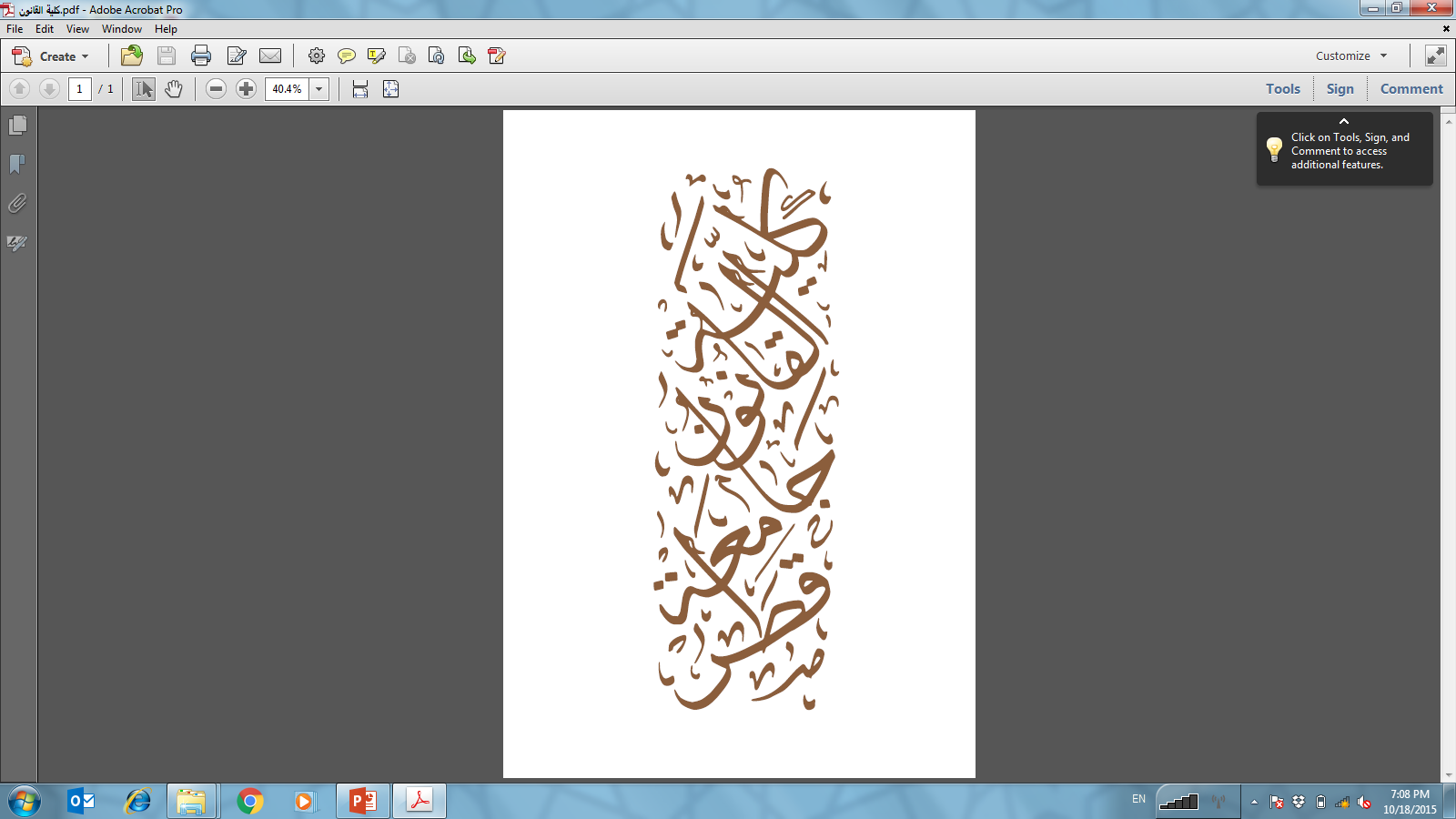 ADVOCACY
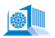 Advocacy means taking action to create change.
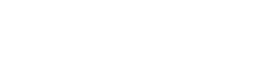 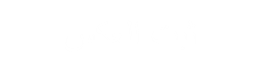 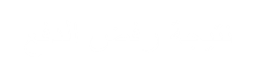 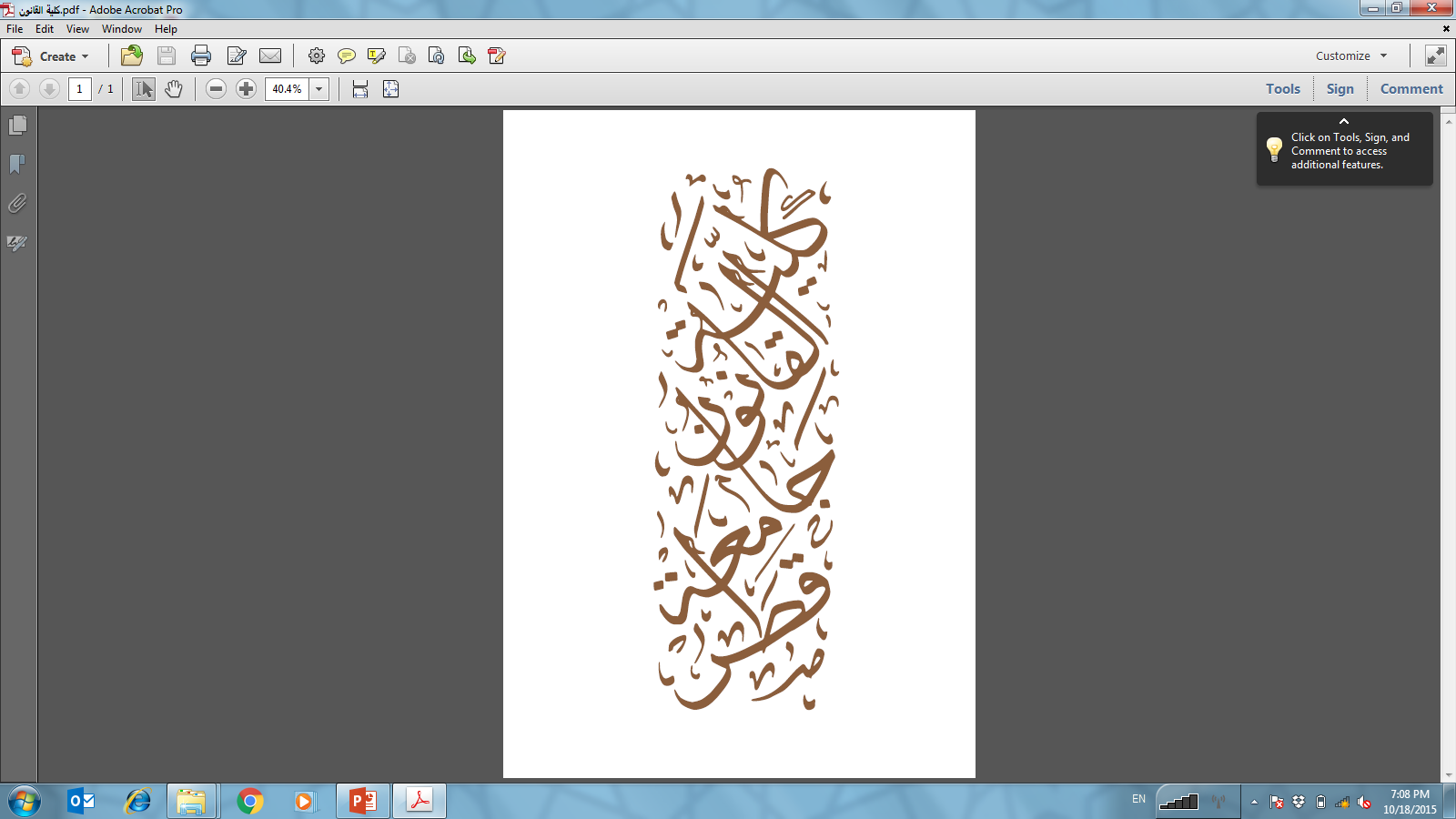 ADVOCACY
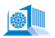 Advocacy means taking action to create change.

Giving support to or to recommend a policy to create change.
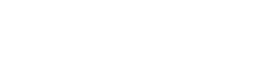 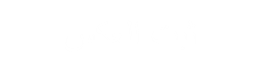 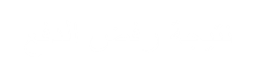 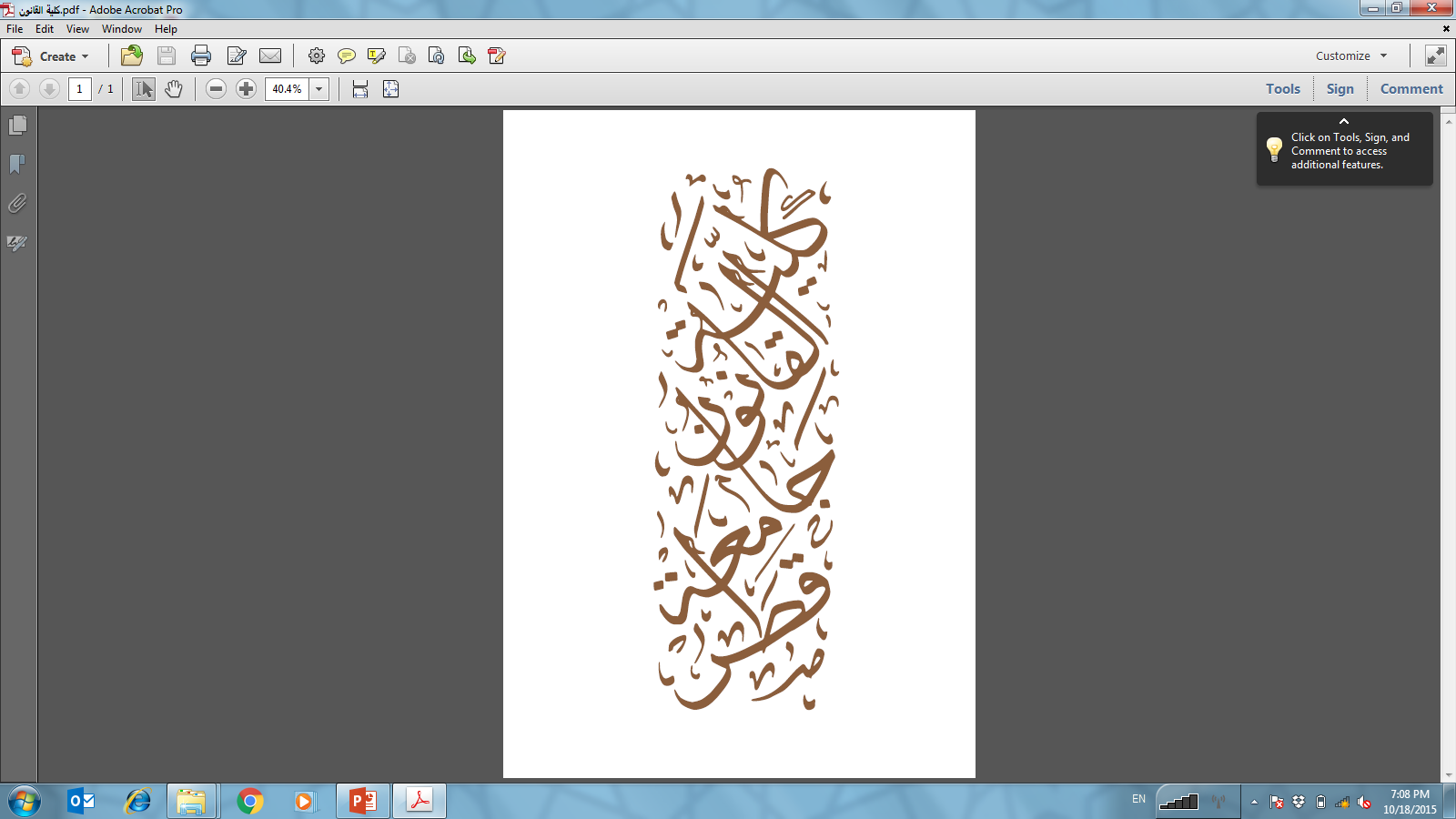 Policy
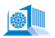 What is policy?
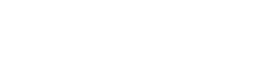 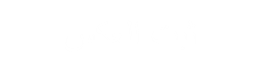 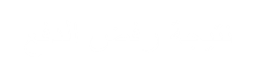 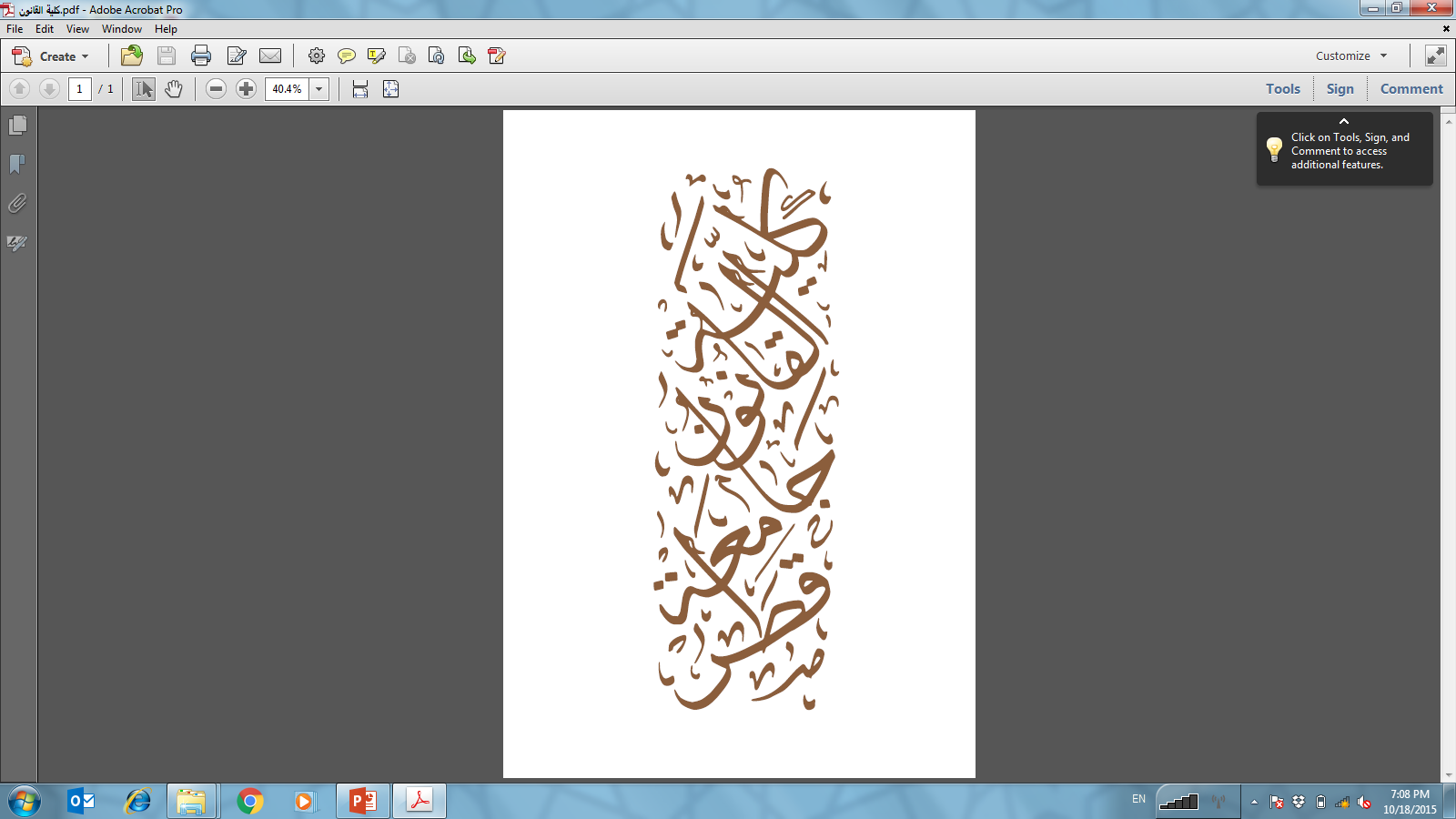 Policy
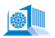 “A definite course or method of action selected from among alternatives and in the light of given conditions to guide and, usually, to determine present and future decisions.”
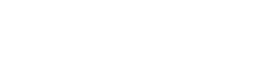 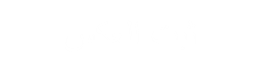 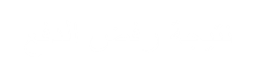 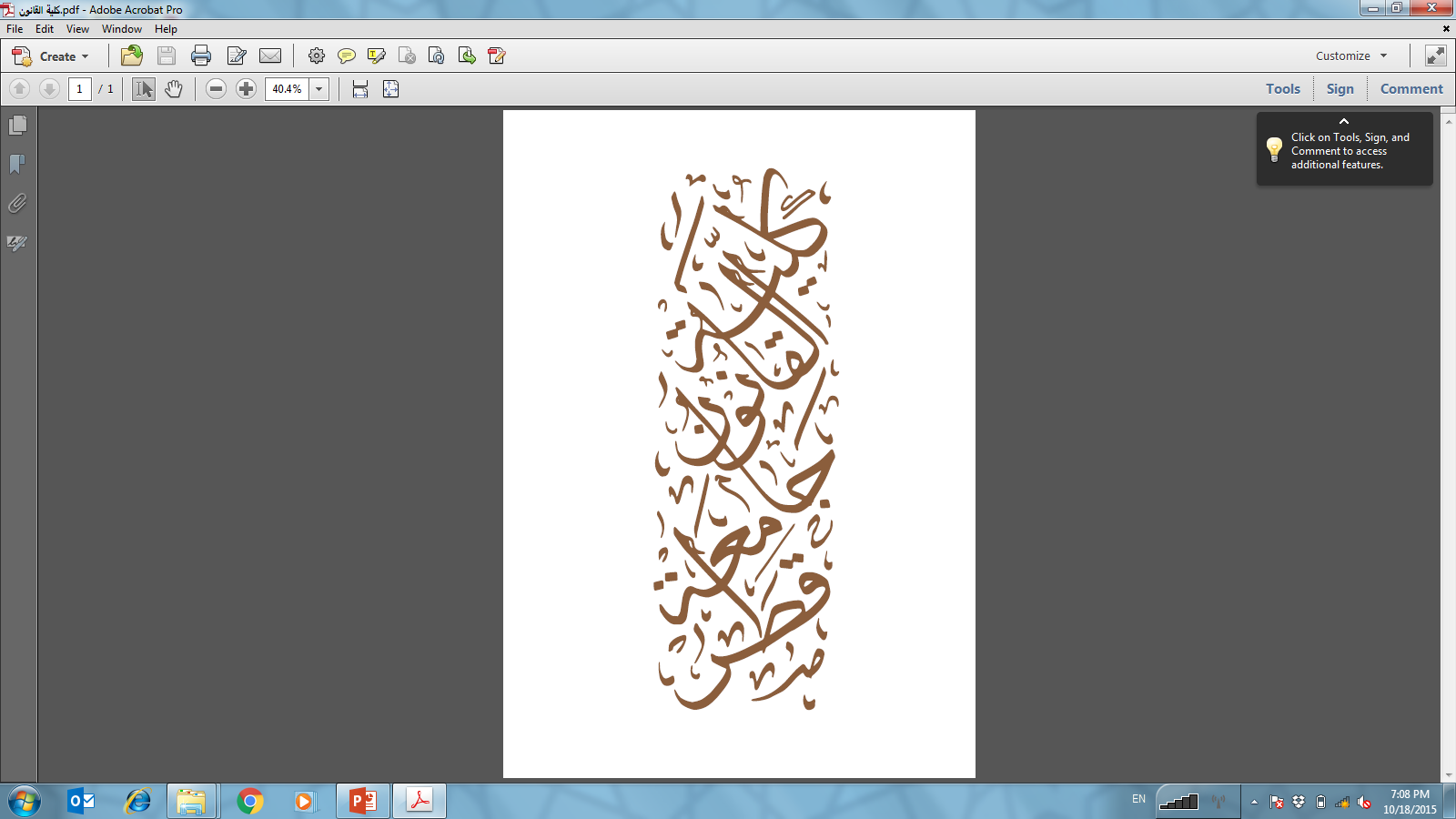 Policy
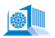 Policy is not necessarily the same as law.
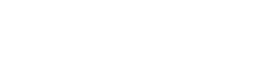 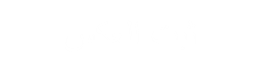 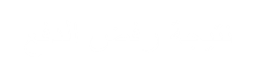 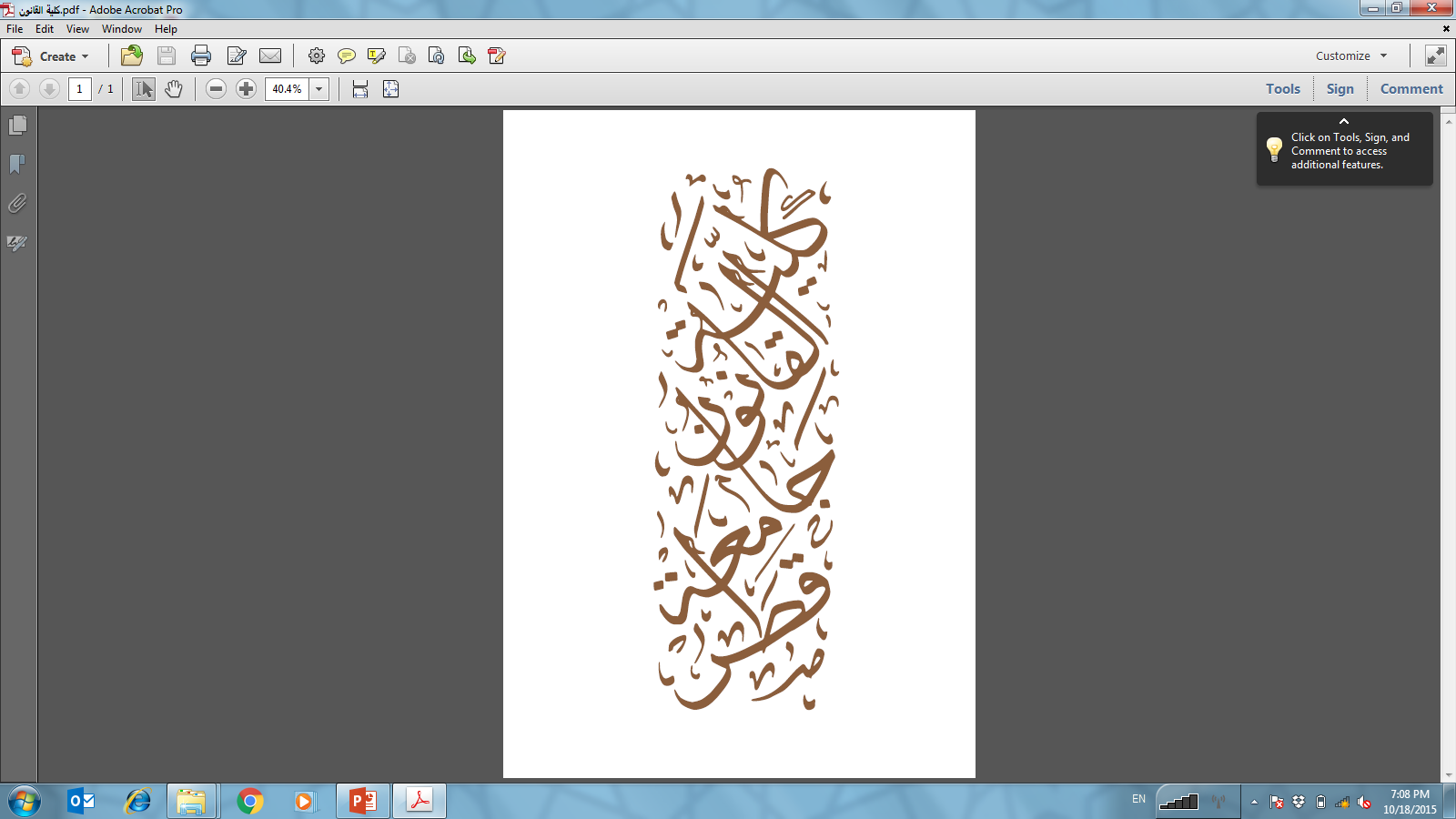 Policy
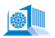 Policies help guide decisions, while law implement rules, procedures, or standards.
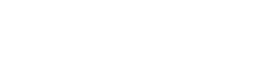 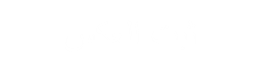 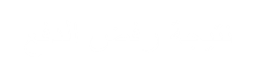 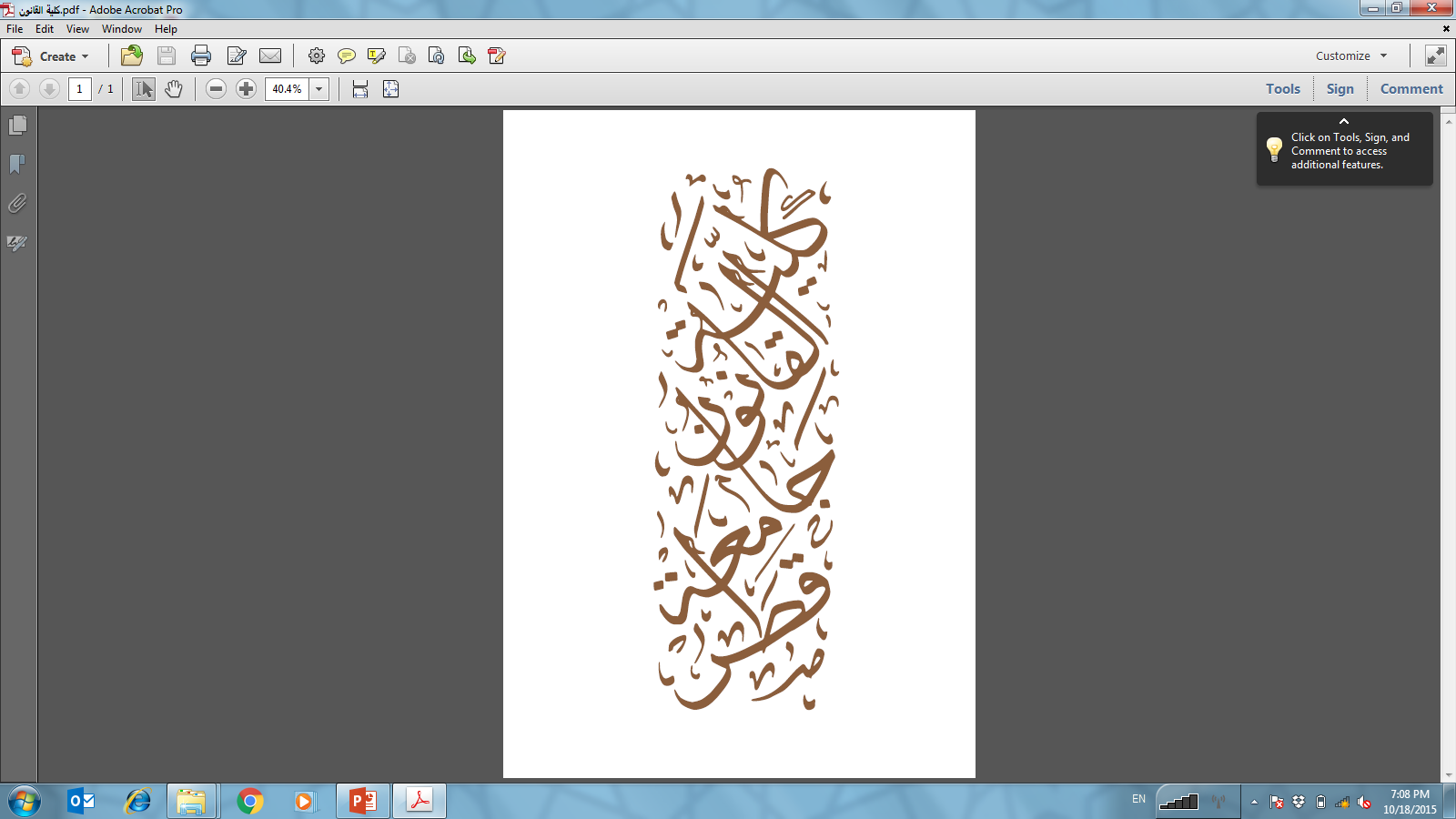 Policy BRIEF
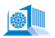 What is a policy brief?
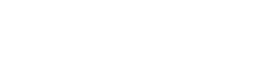 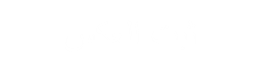 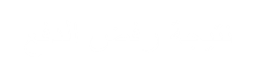 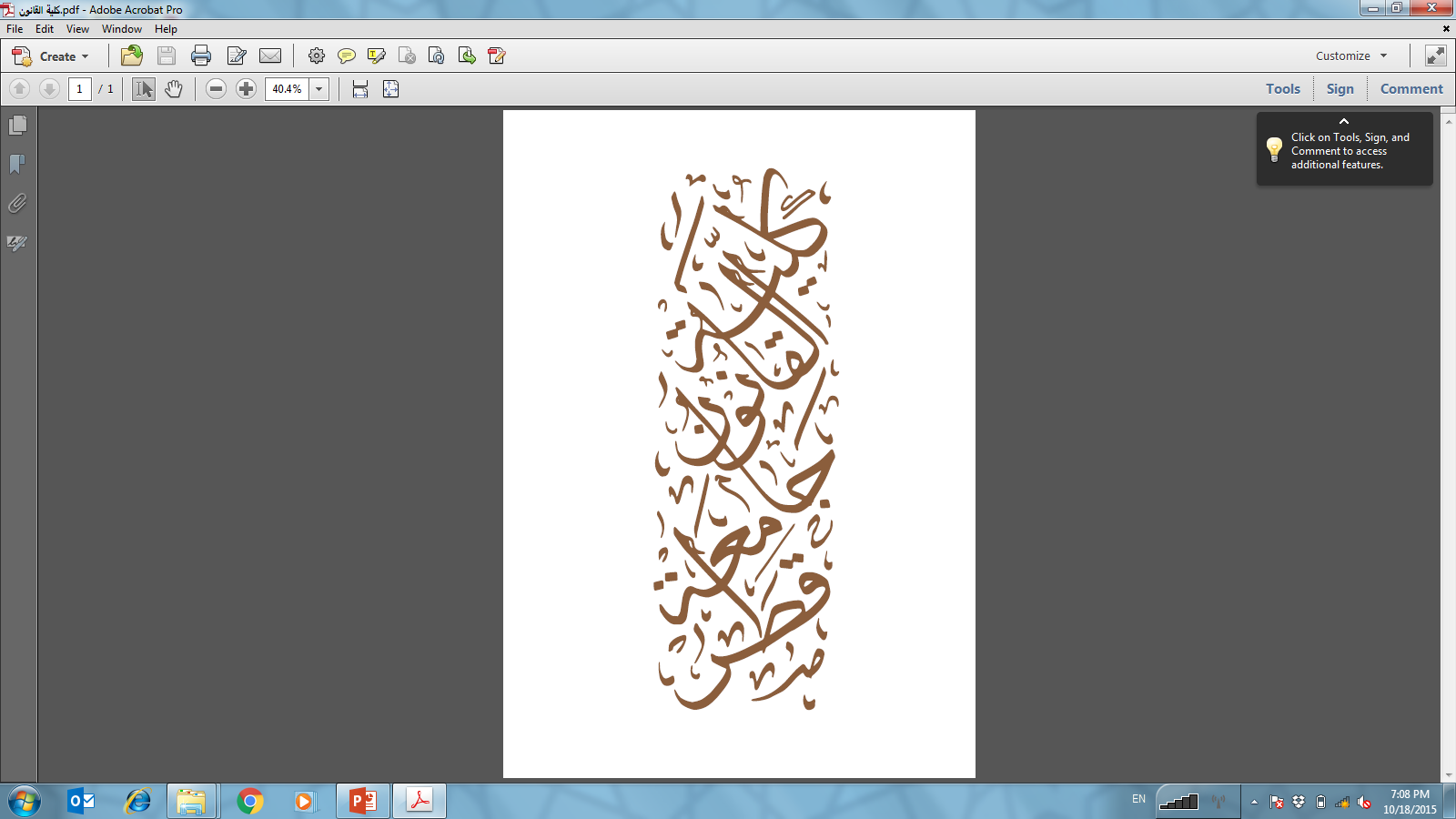 Policy BRIEF
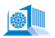 A policy brief is
 an short evidence based document
written for uninformed policy makers
to either (1) give nuanced information about a problem (objective) or (2) propose a solution to a problem (advocacy)
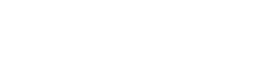 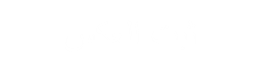 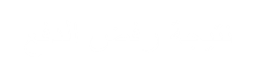 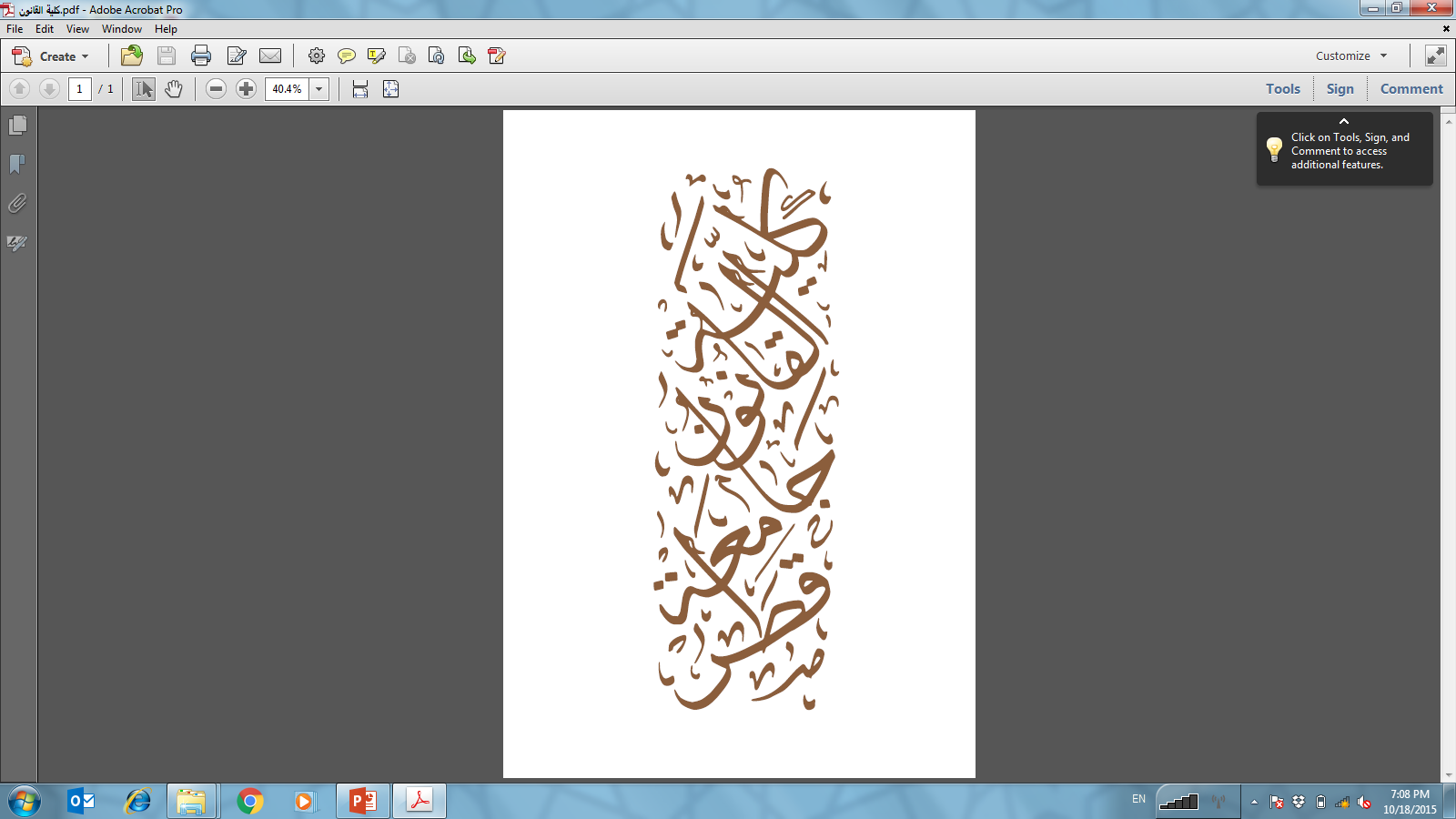 Policy BRIEF
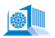 But better to think of policy briefs as in a continuum…
Technical Note
Policy Note
Evidence Brief
Evidence Summaries
Research Snapshot
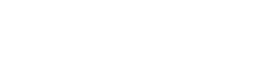 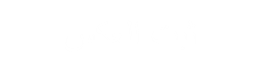 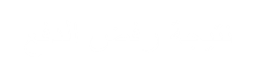 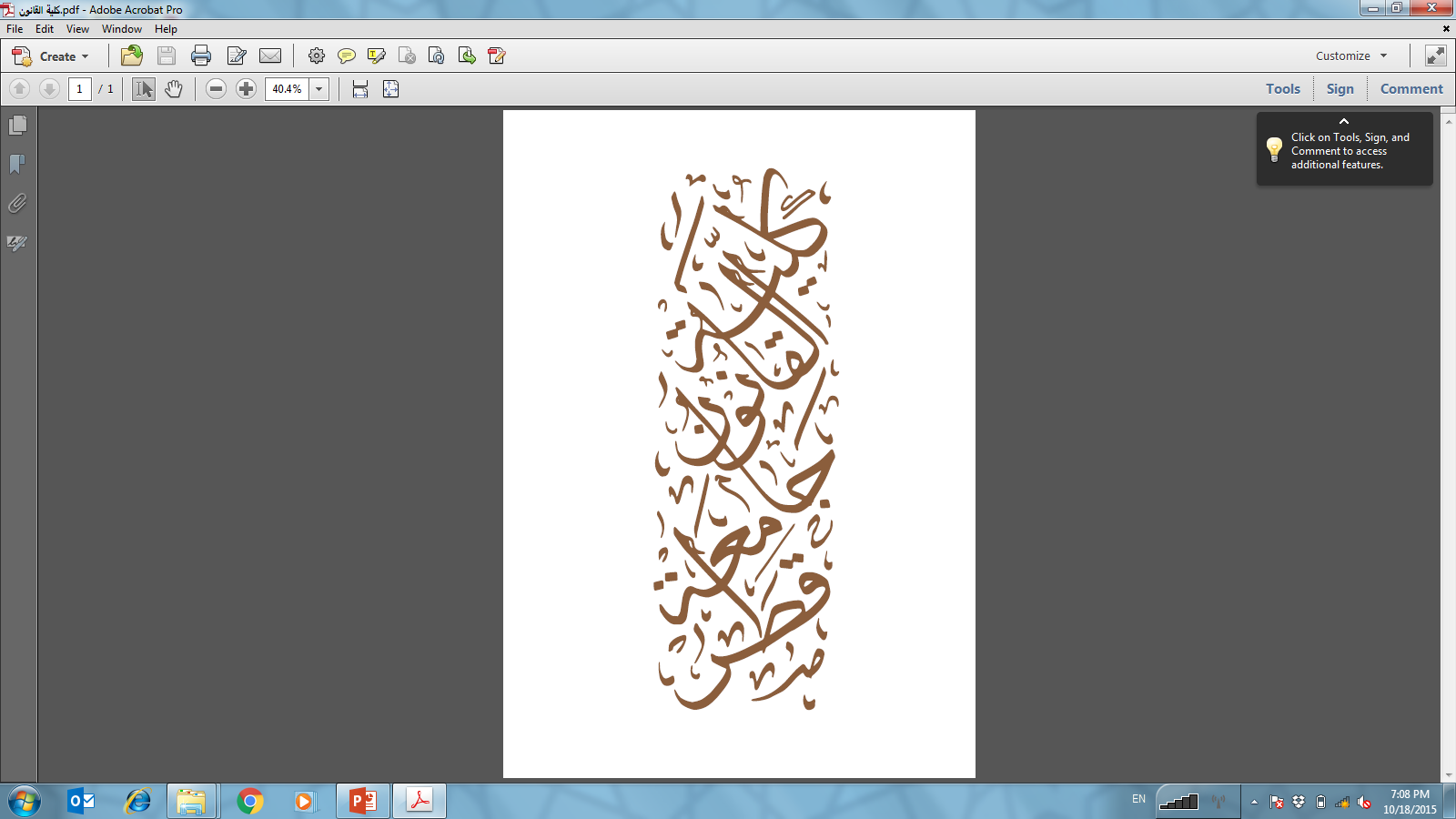 Policy BRIEF
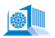 What is an advocacy policy brief?
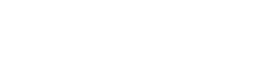 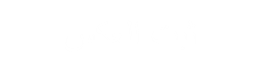 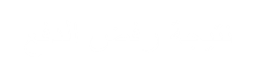 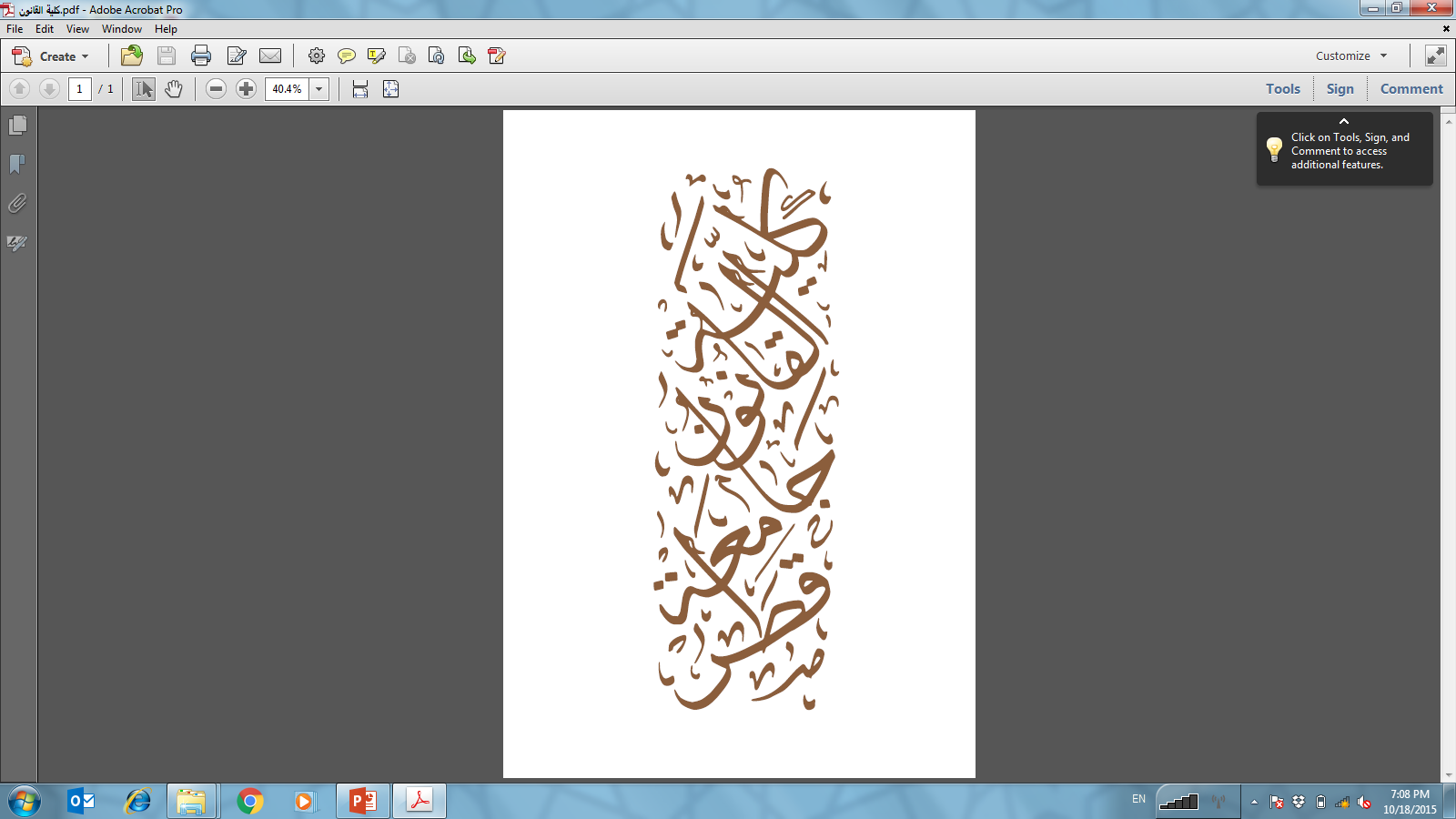 Policy BRIEF
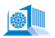 Advocates for, or recommends a change, in existing  policy, or the lack thereof.
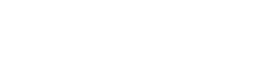 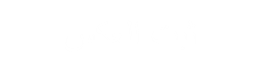 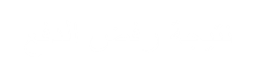 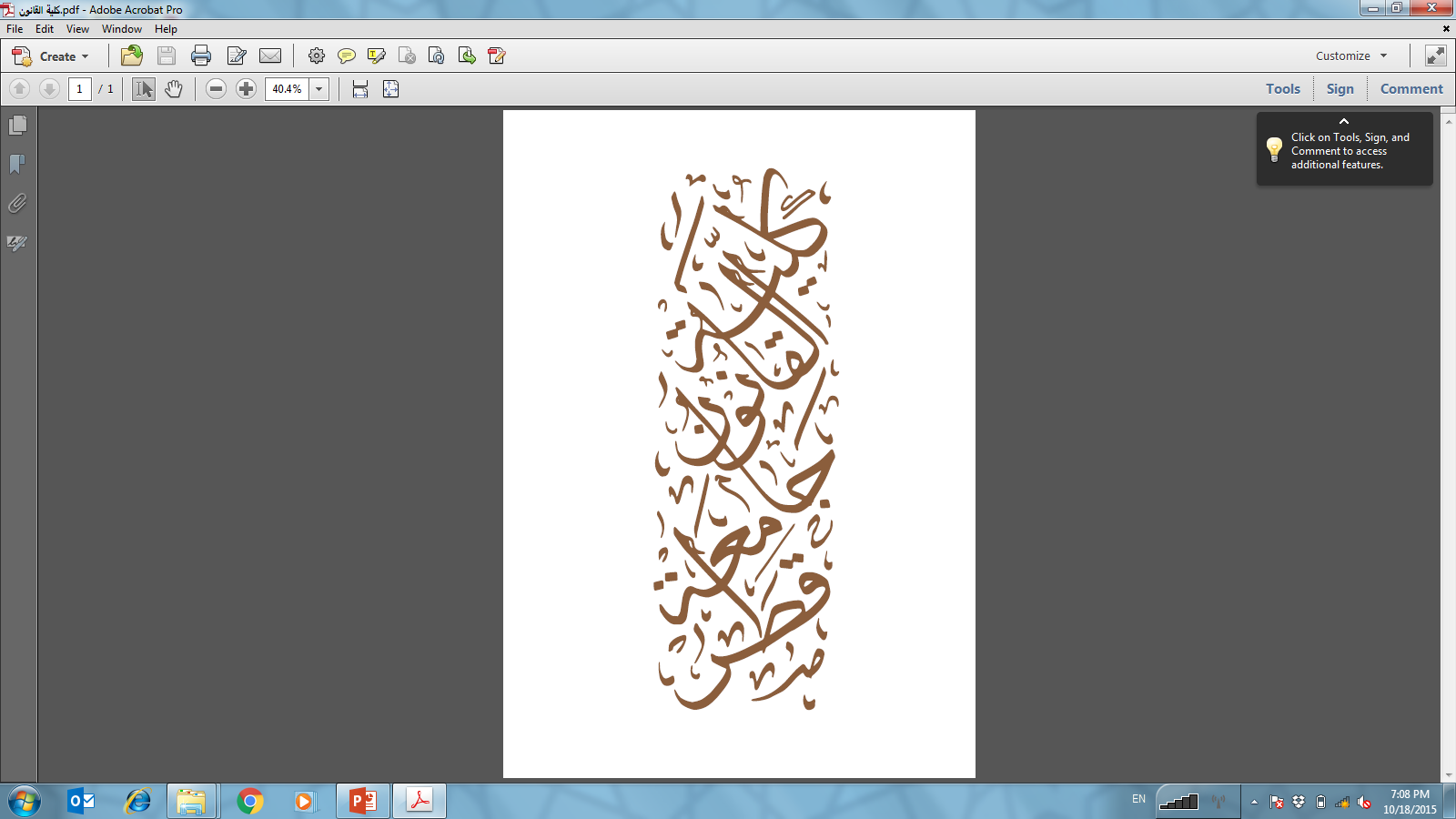 Policy
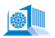 When writing a policy brief, you must ask who it is who makes the policy you want to discuss?
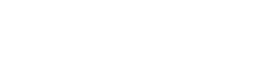 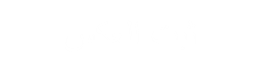 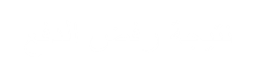 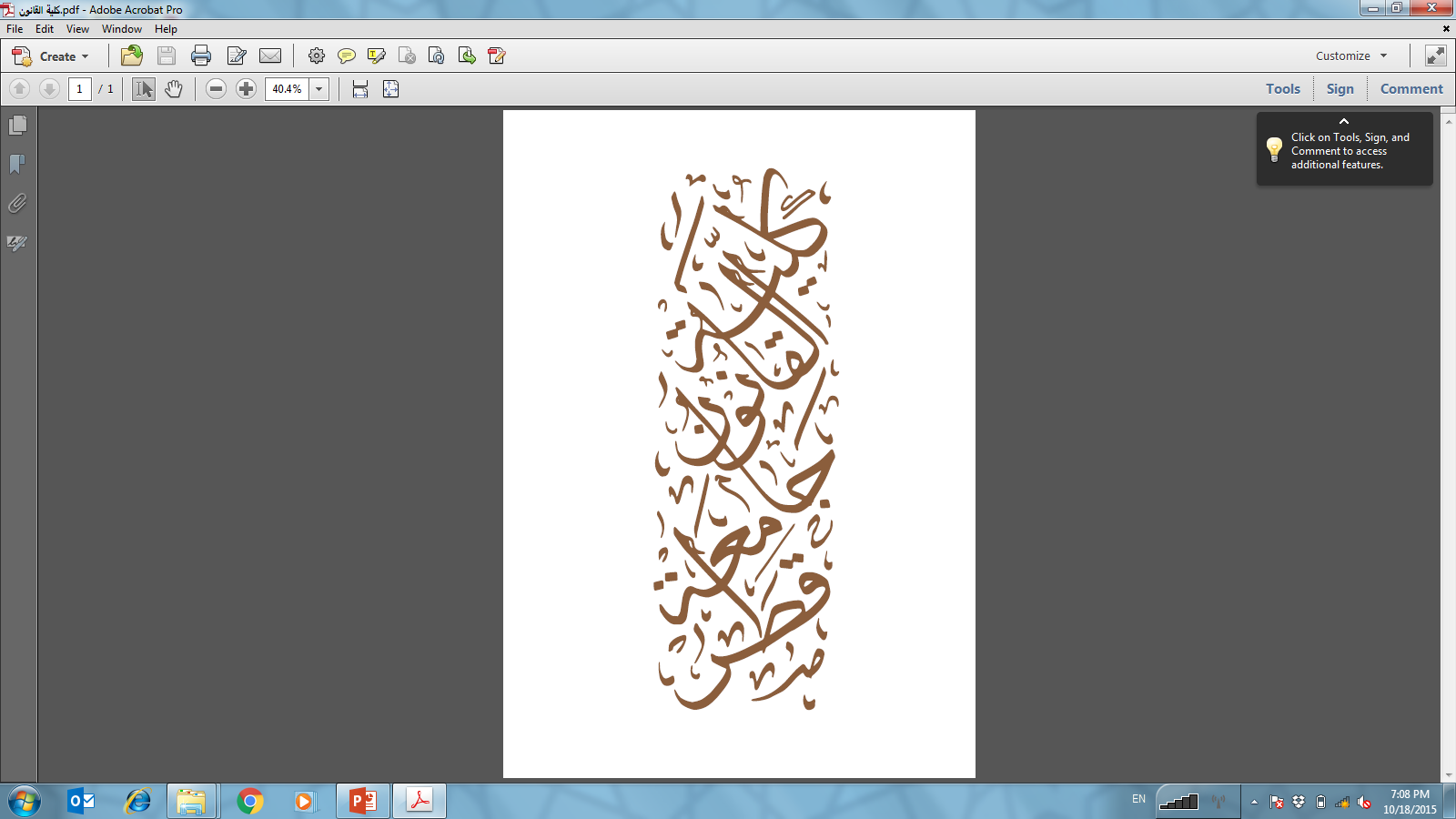 Policy MAKER
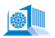 If the policy is related to EU and environmental law or EU and human rights, then who are the policy makers?

What kind of reader is the policymaker?
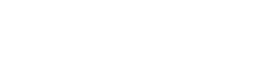 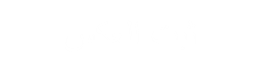 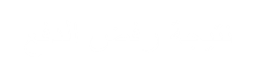 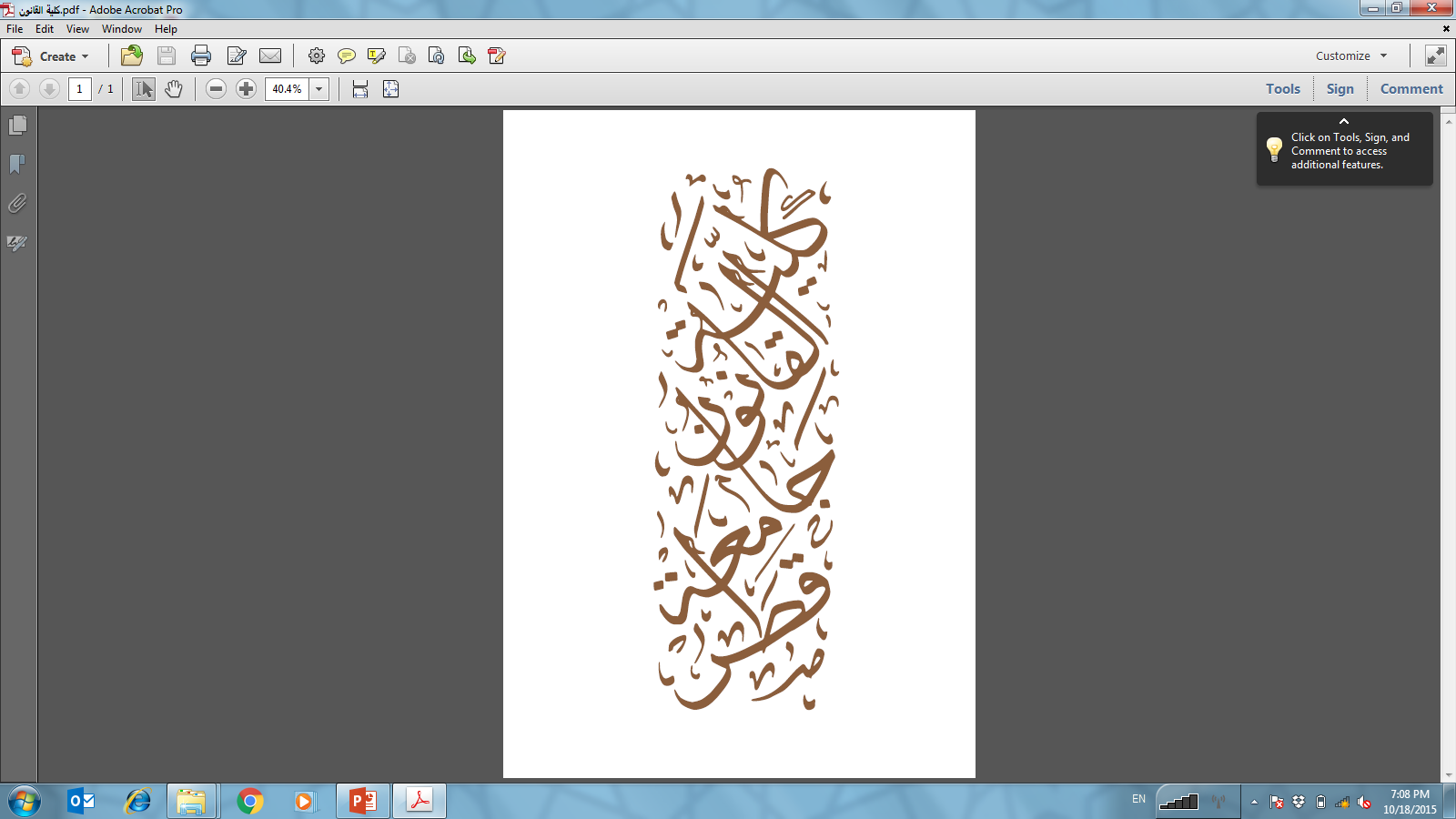 Policy BRIEF
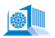 Does advocacy mean arguing with someone who disagrees with your opinion?
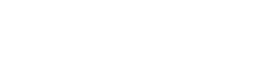 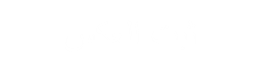 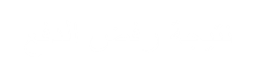 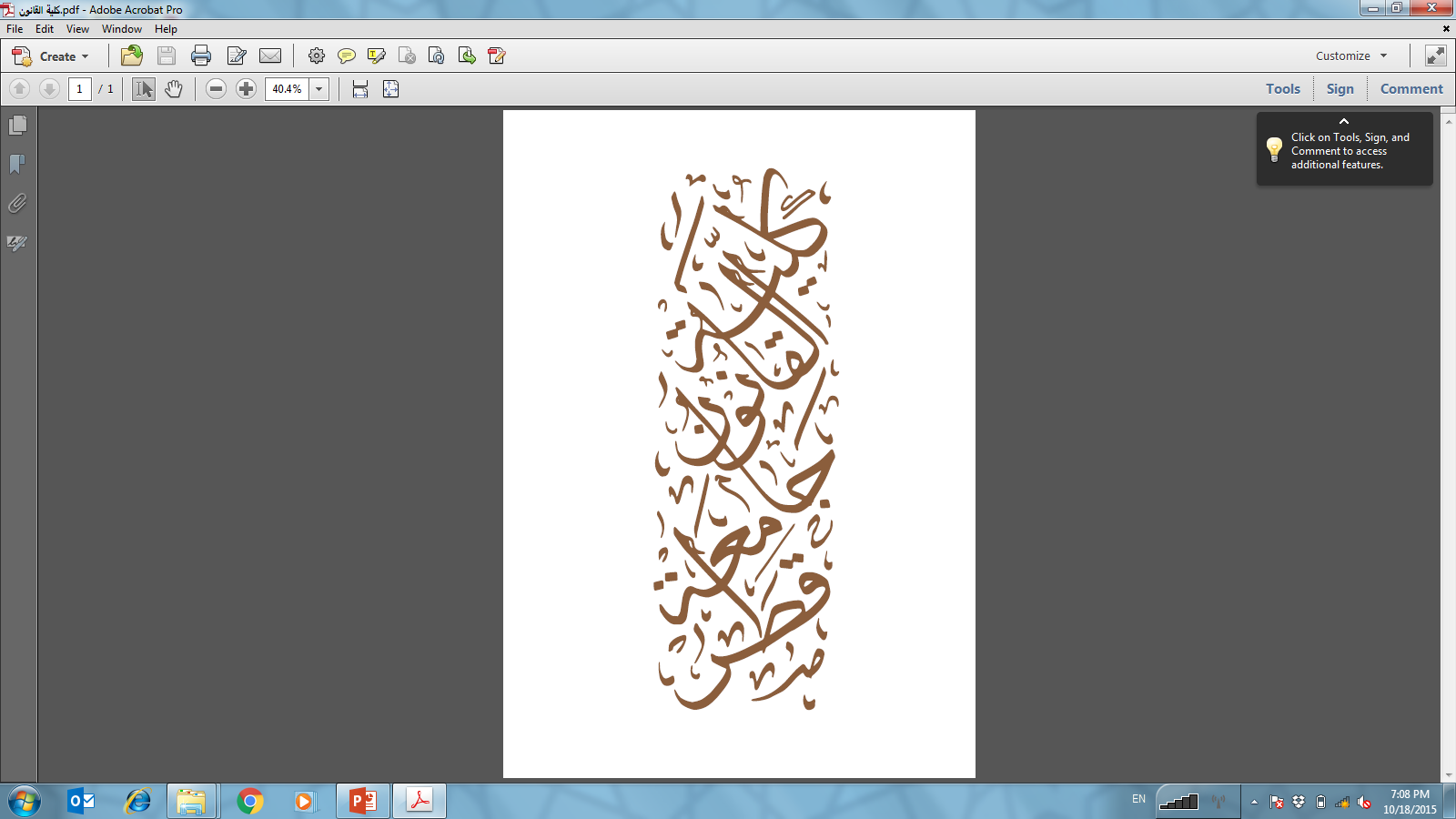 Policy BRIEF
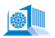 Effective advocacy is a dialogue.

“Effective policy advocacy is a process of engaging in dialogue towards ownership and influence.”
-ICPA
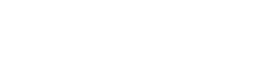 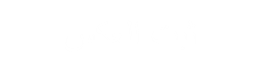 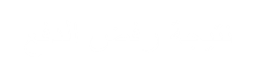 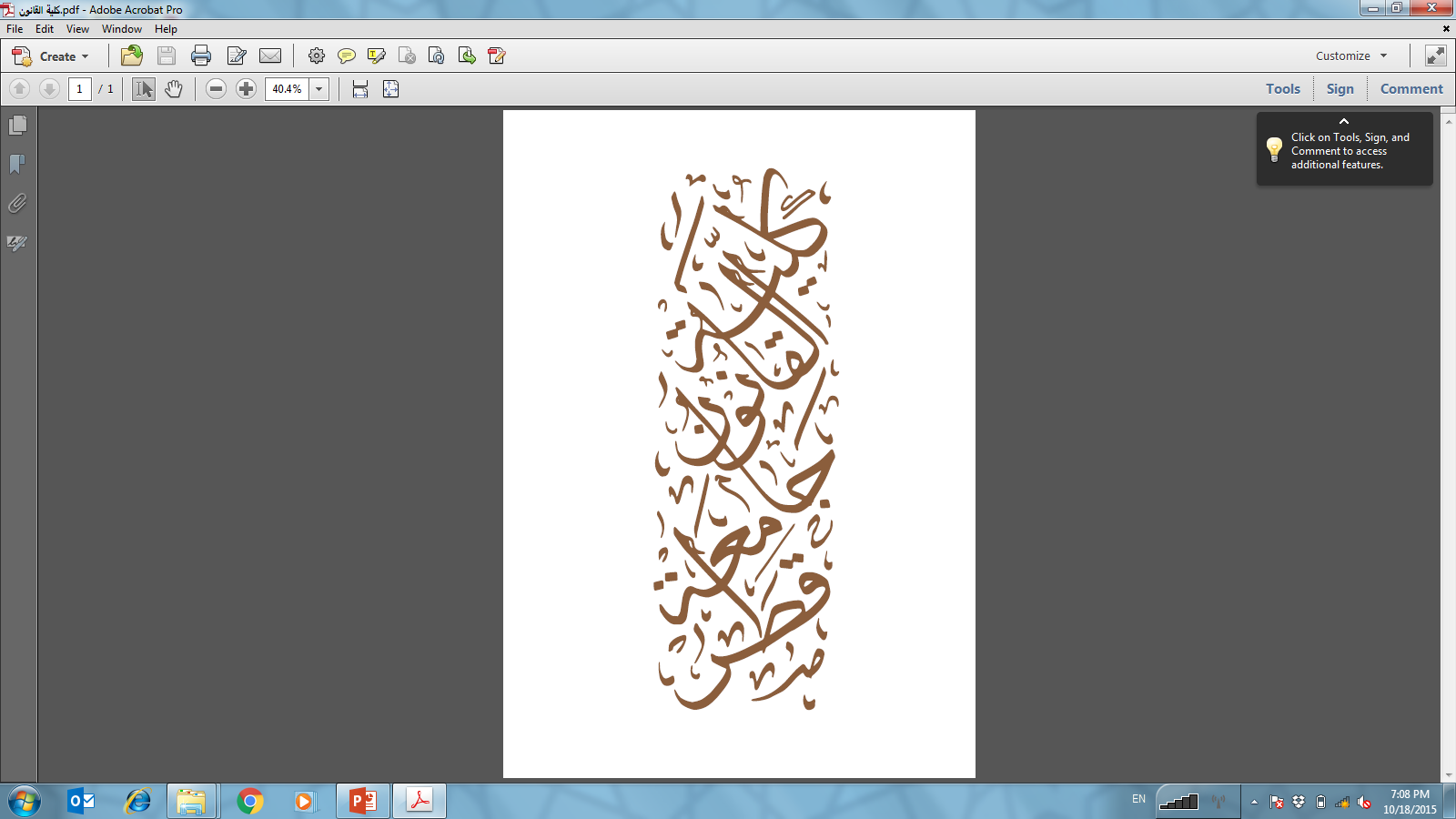 Policy BRIEF
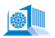 Effective advocacy understands the audience.
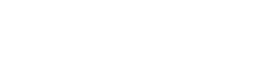 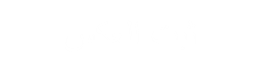 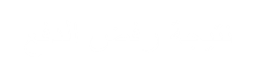 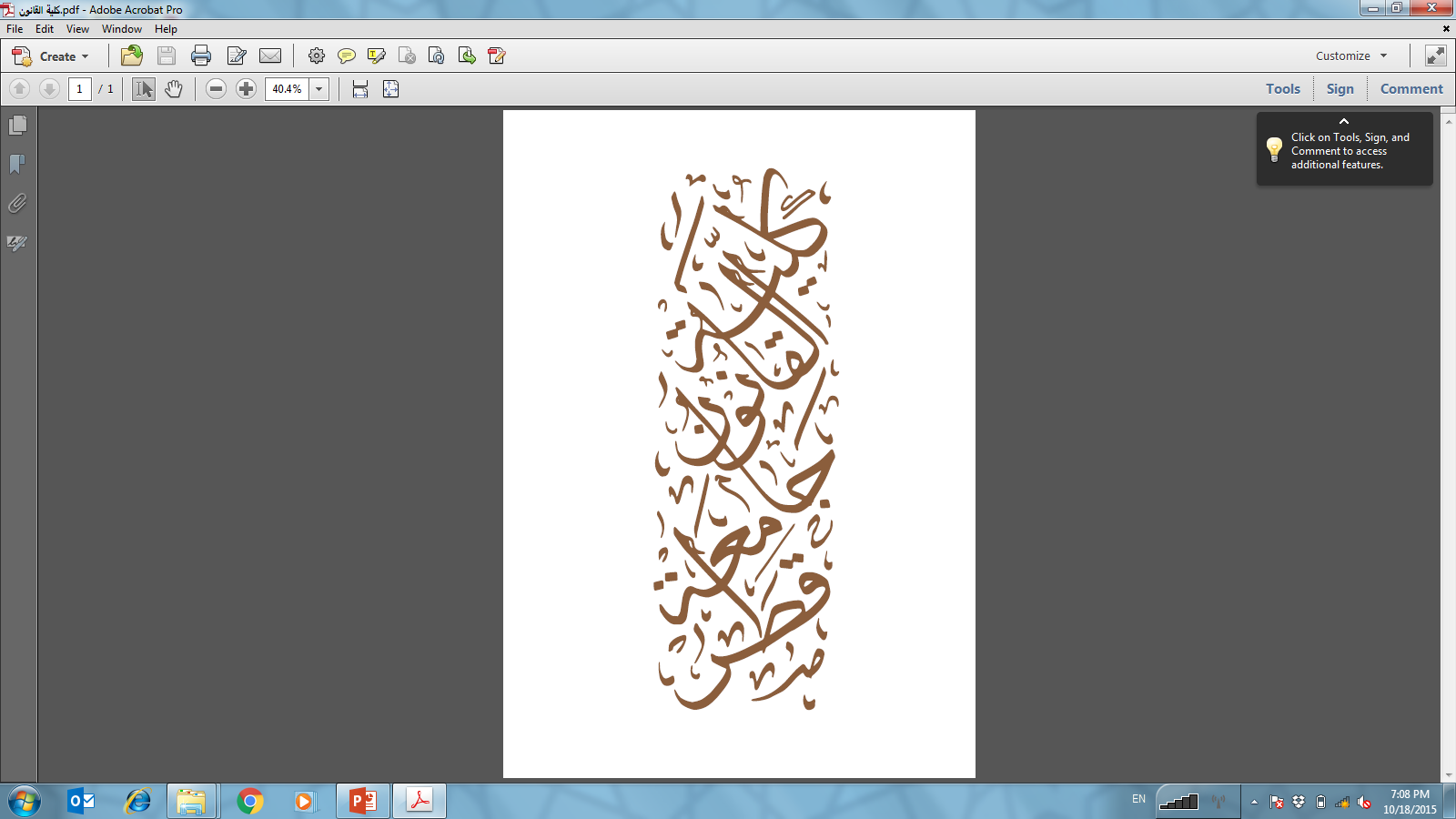 Policy BRIEF
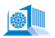 busy, informed, non-specialist audience
hook audience early on and get them interested 
persuade with scientific data and research
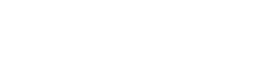 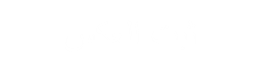 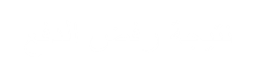 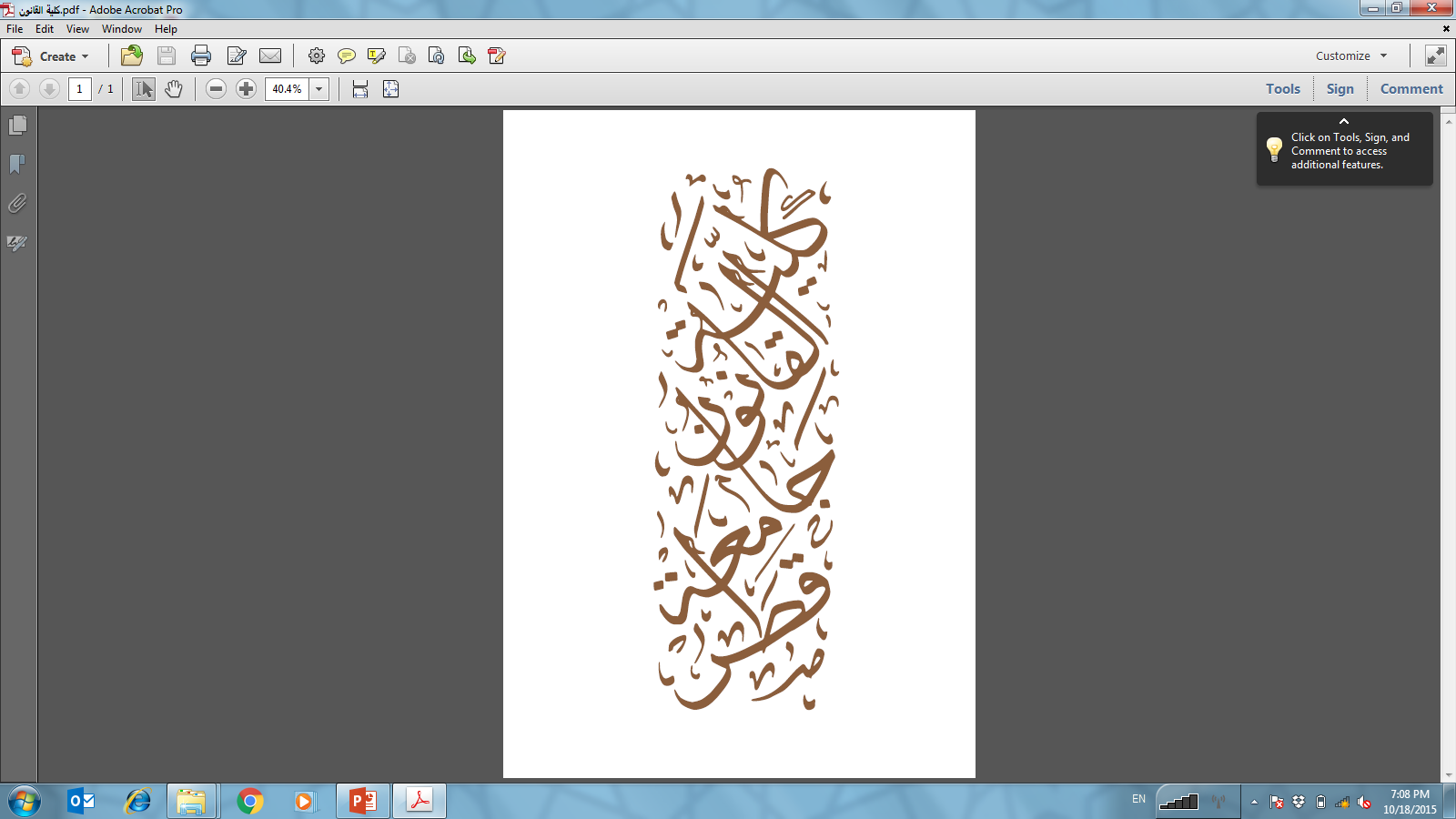 Policy BRIEF
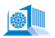 Effective advocacy understands its purpose.
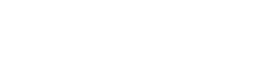 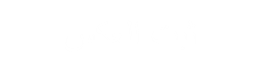 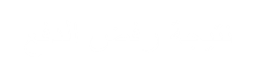 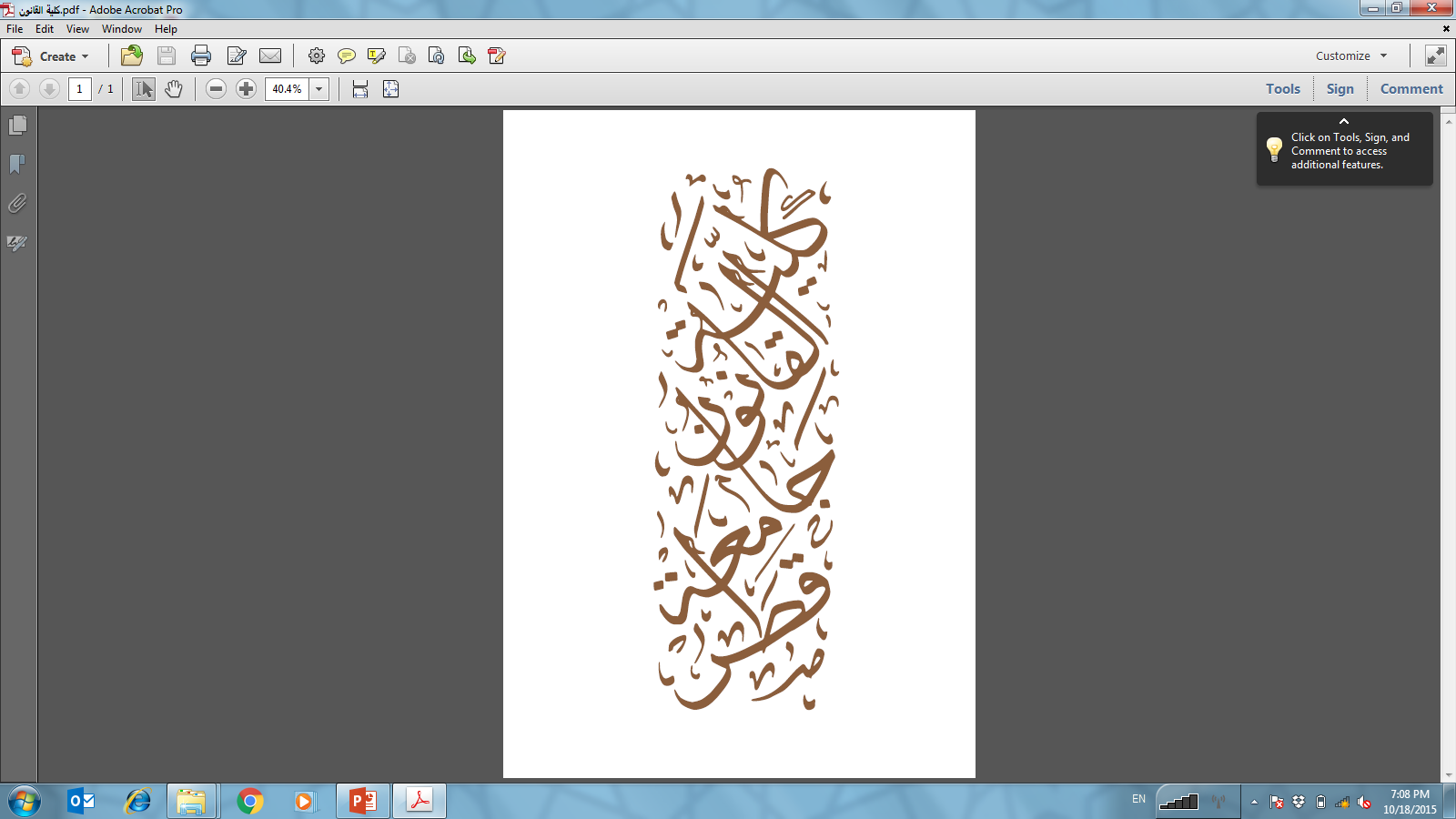 Policy BRIEF
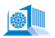 clear purpose, focus, and strategy
realistic, practical solutions
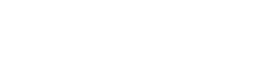 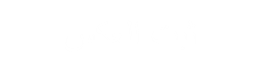 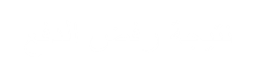 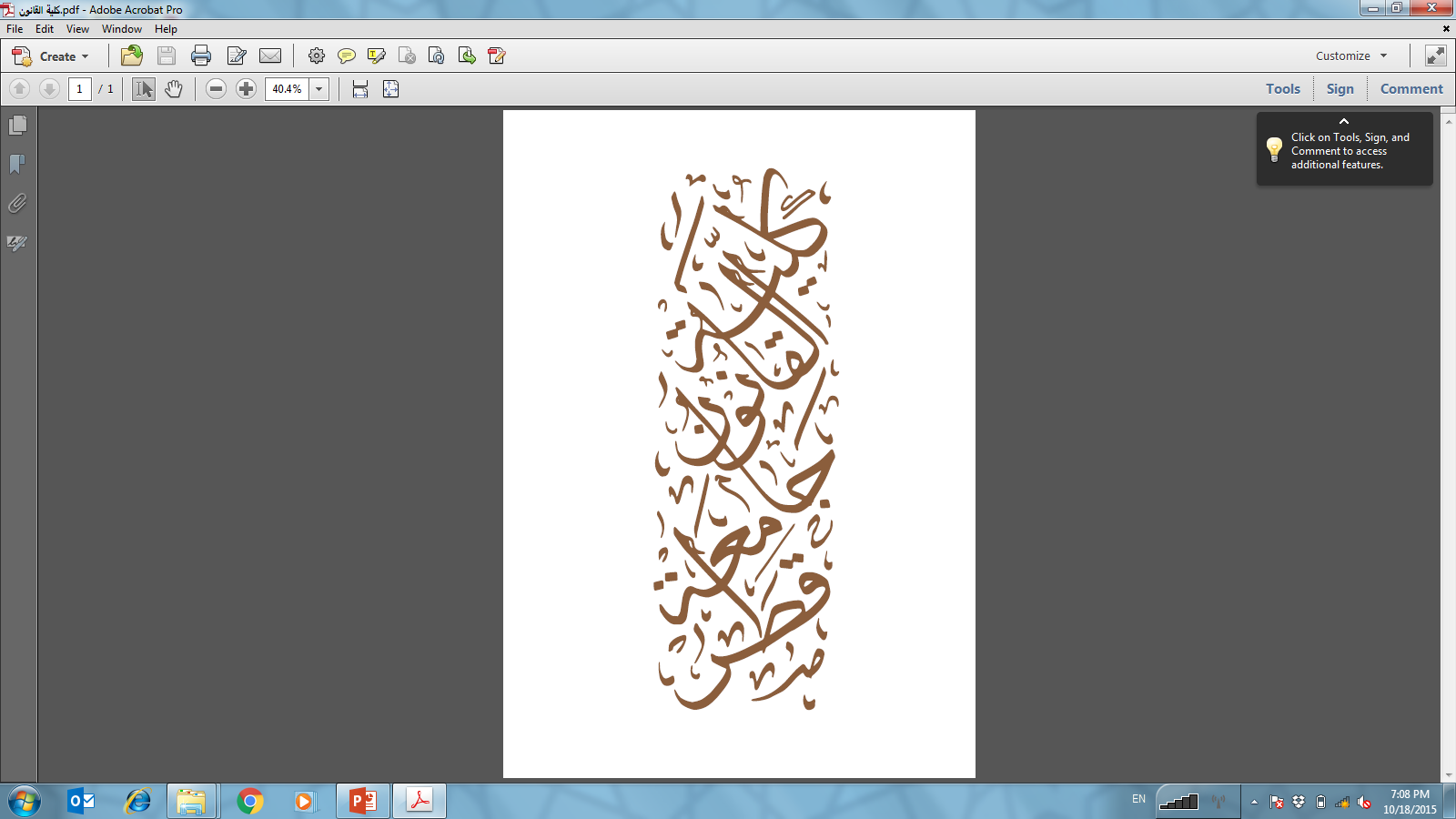 Policy BRIEF
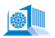 Effective advocacy is one that people actually read.
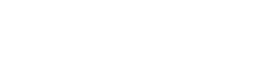 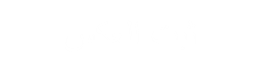 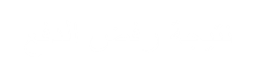 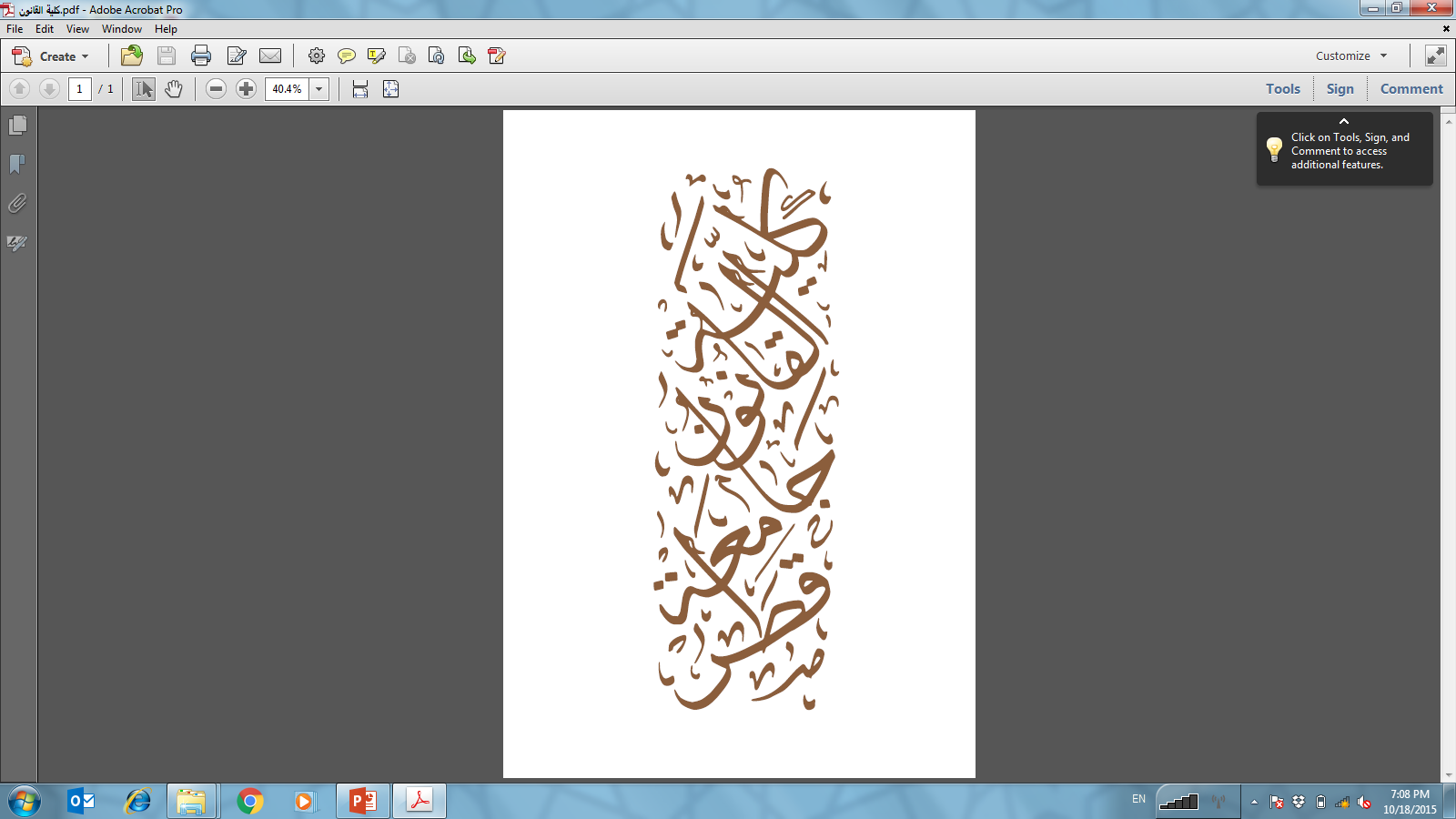 Policy BRIEF
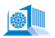 engaging
succinct (not wordy/not academic)
easy to understand
branded (CLD/Erasmus+) and promoted
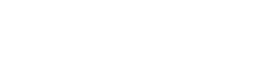 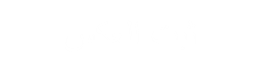 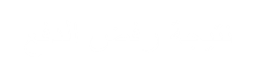 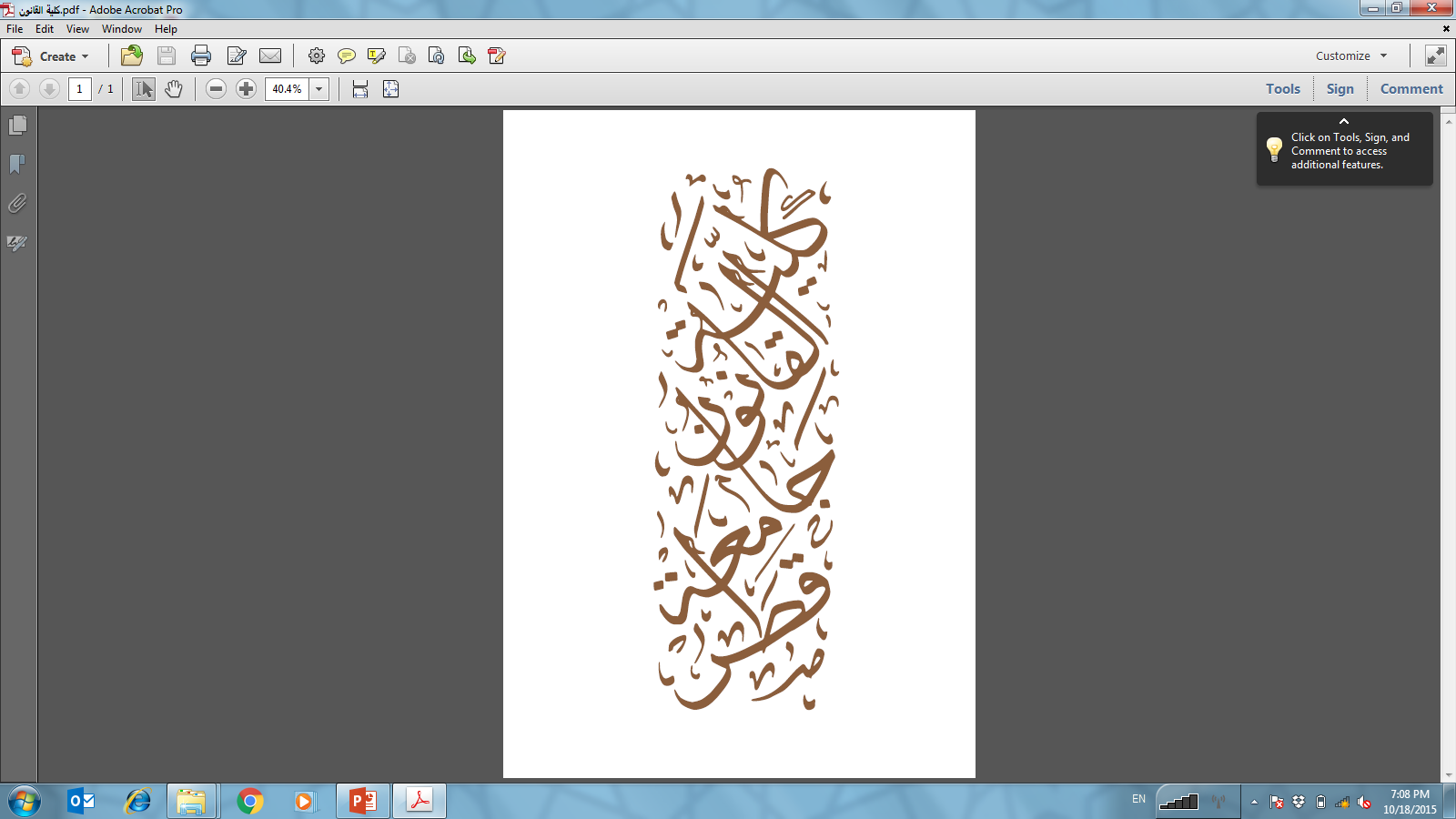 How to Write a Policy Brief
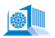 What are the different parts?
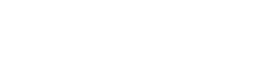 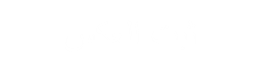 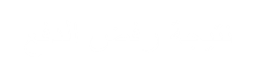 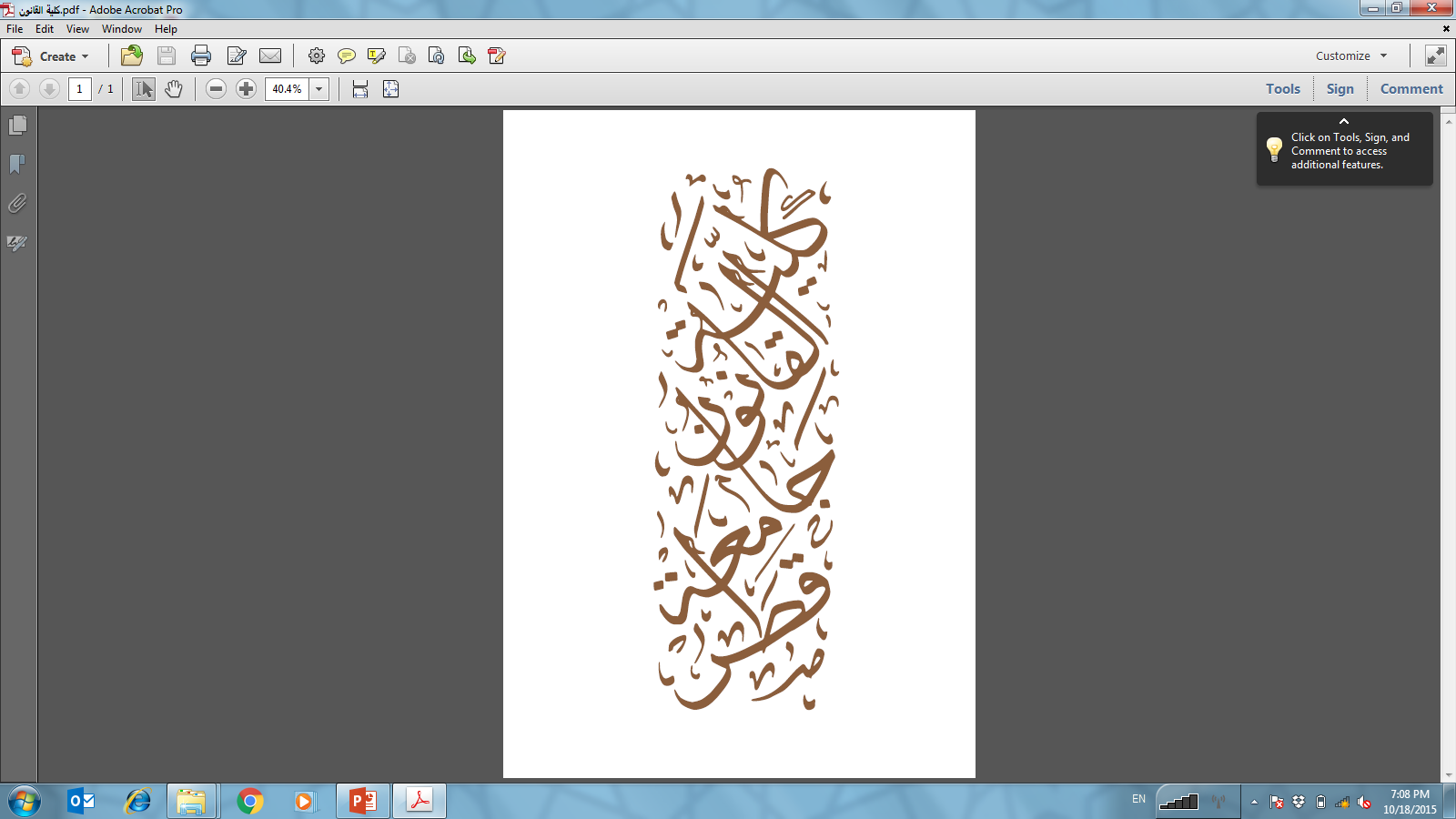 How to Write a Policy Brief
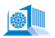 Title (catchy)
Summary/Key Points (understandable and engaging)
Introduction (problem statement)
Body/Main Findings (evidence/research)
Conclusions (restate the problem and solution)
Recommendations  (maximum of three)
References (one or two only)
Acknowledgement, Author, Disclaimer
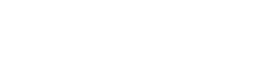 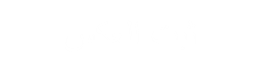 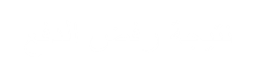 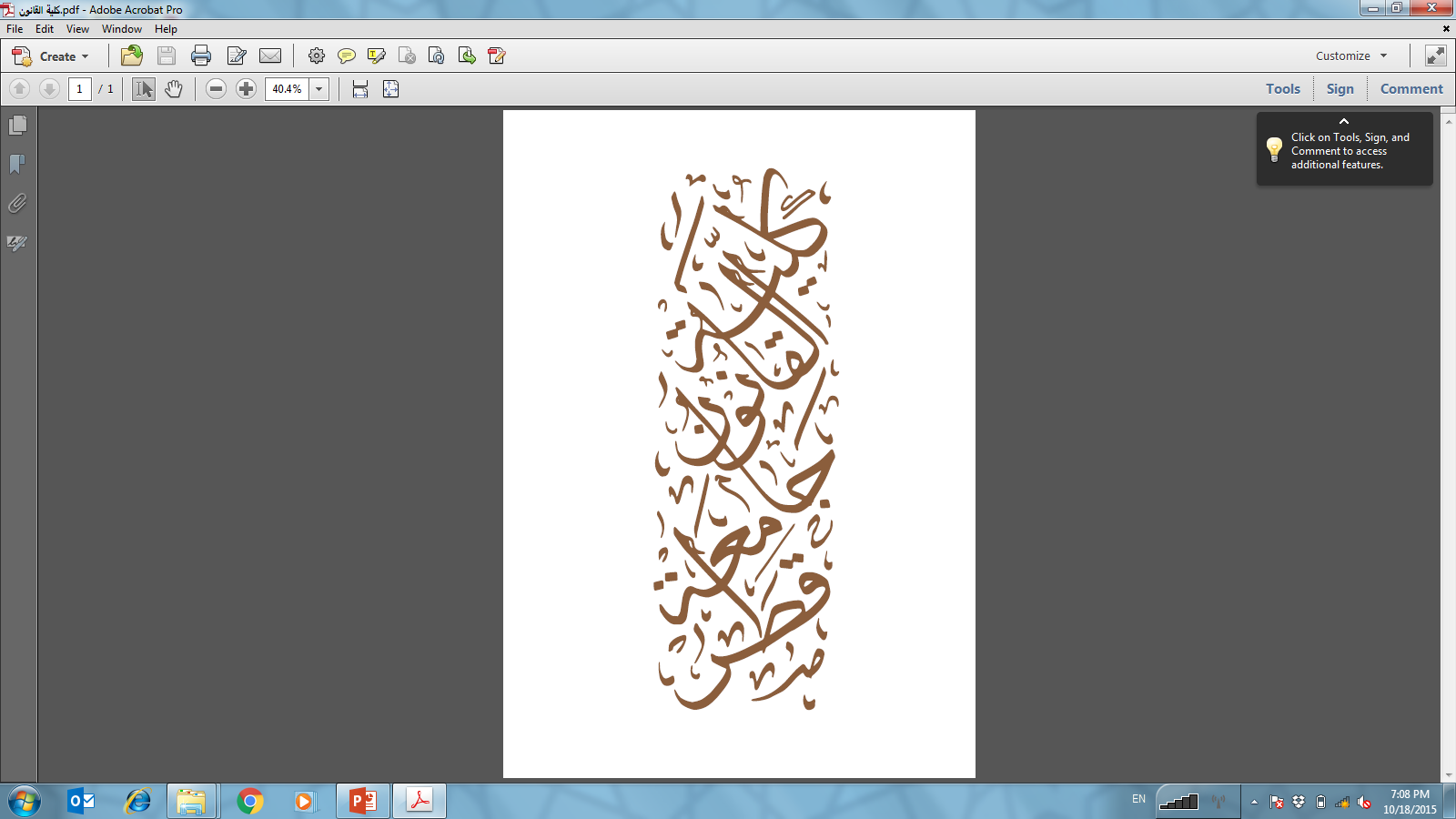 How to Write a Policy Brief
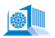 What makes the formatting different?
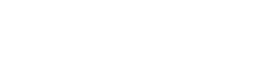 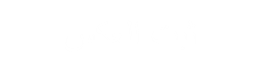 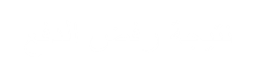 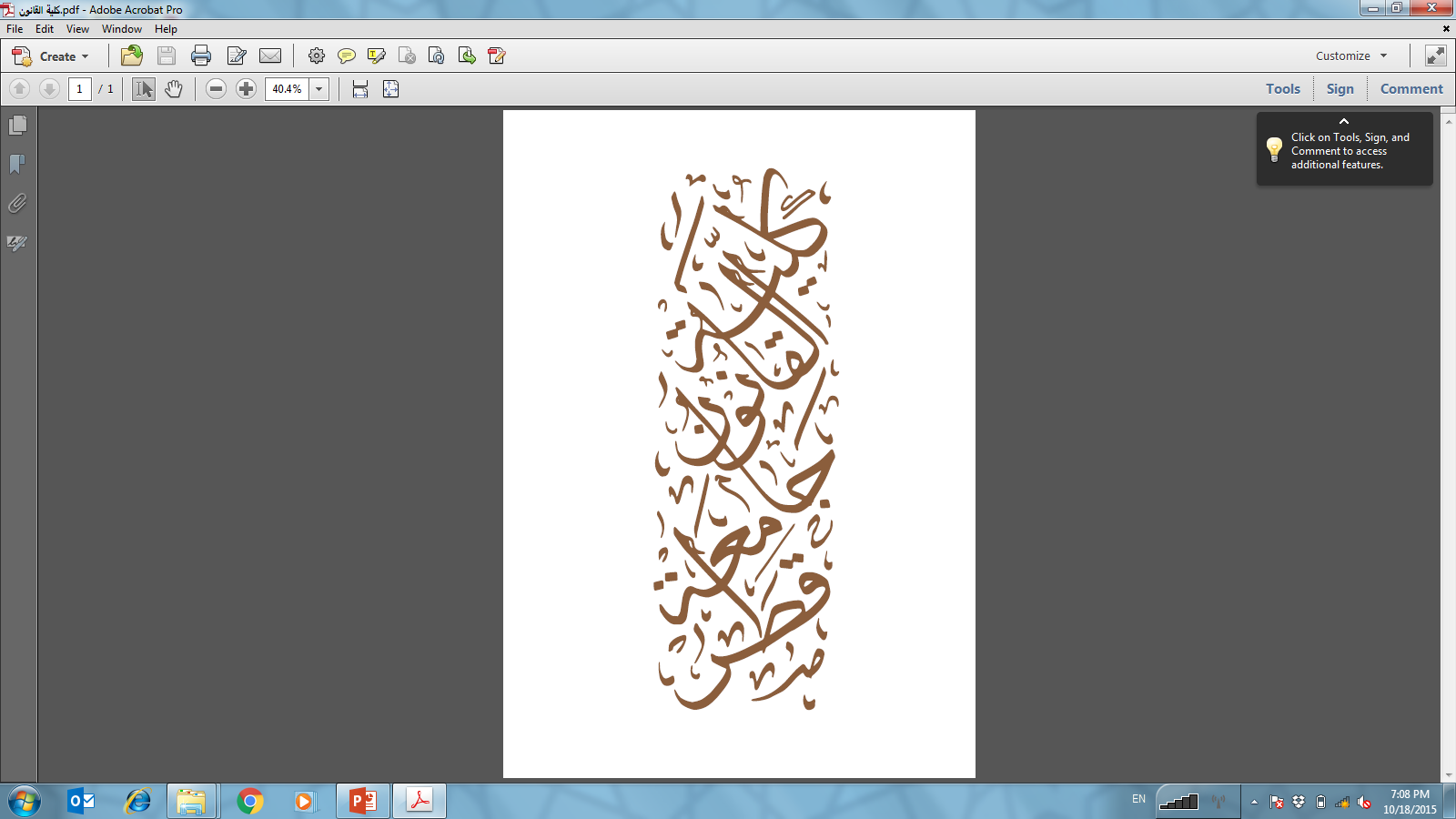 How to Write a Policy Brief
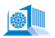 Sample Policy Brief

AK Europa, Business and Human Rights, 

https://www.akeuropa.eu/sites/default/files/2019-10/5_Policy%20Brief%20Business%20and%20Human%20Rights.pdf
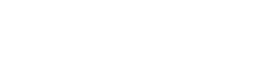 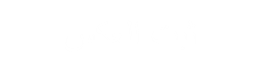 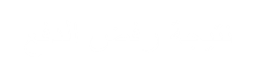 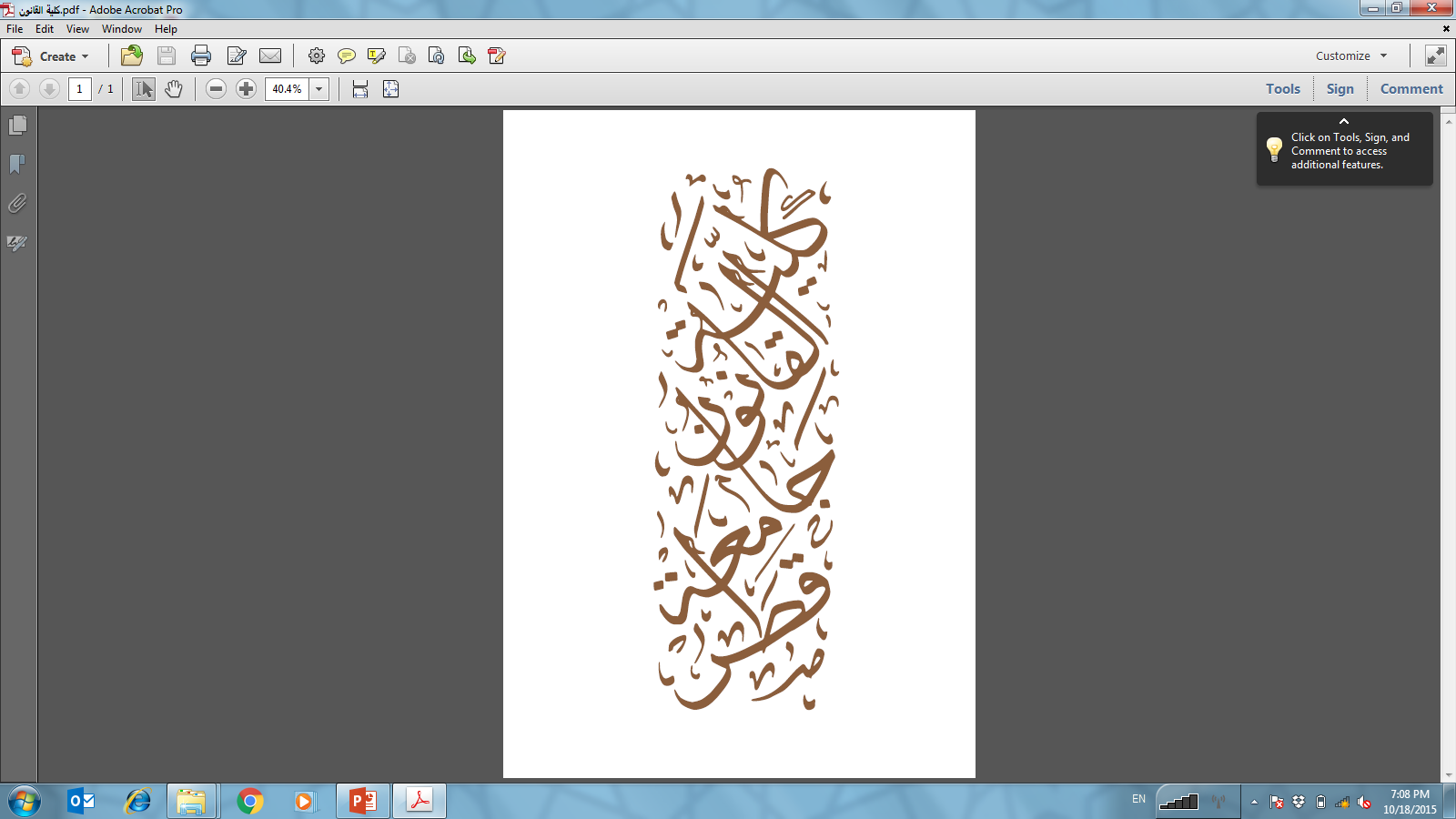 ASSIGNMENT FOR NEXT CLASS
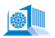 What is an EU policy on environmental law or human rights law that you would want to change?
Environmental or Human Rights
list top 3 EU related policy problem
be specific
DEADLINE: 12pm tomorrow, email to me at rbrown@qu.edu.qa
I will assign groups based on your email.
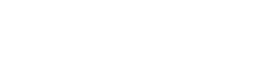 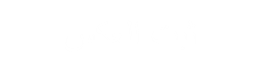 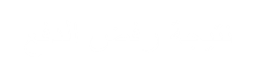 Questions?
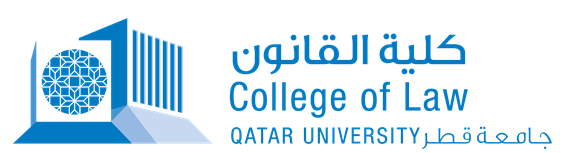 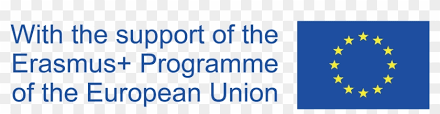